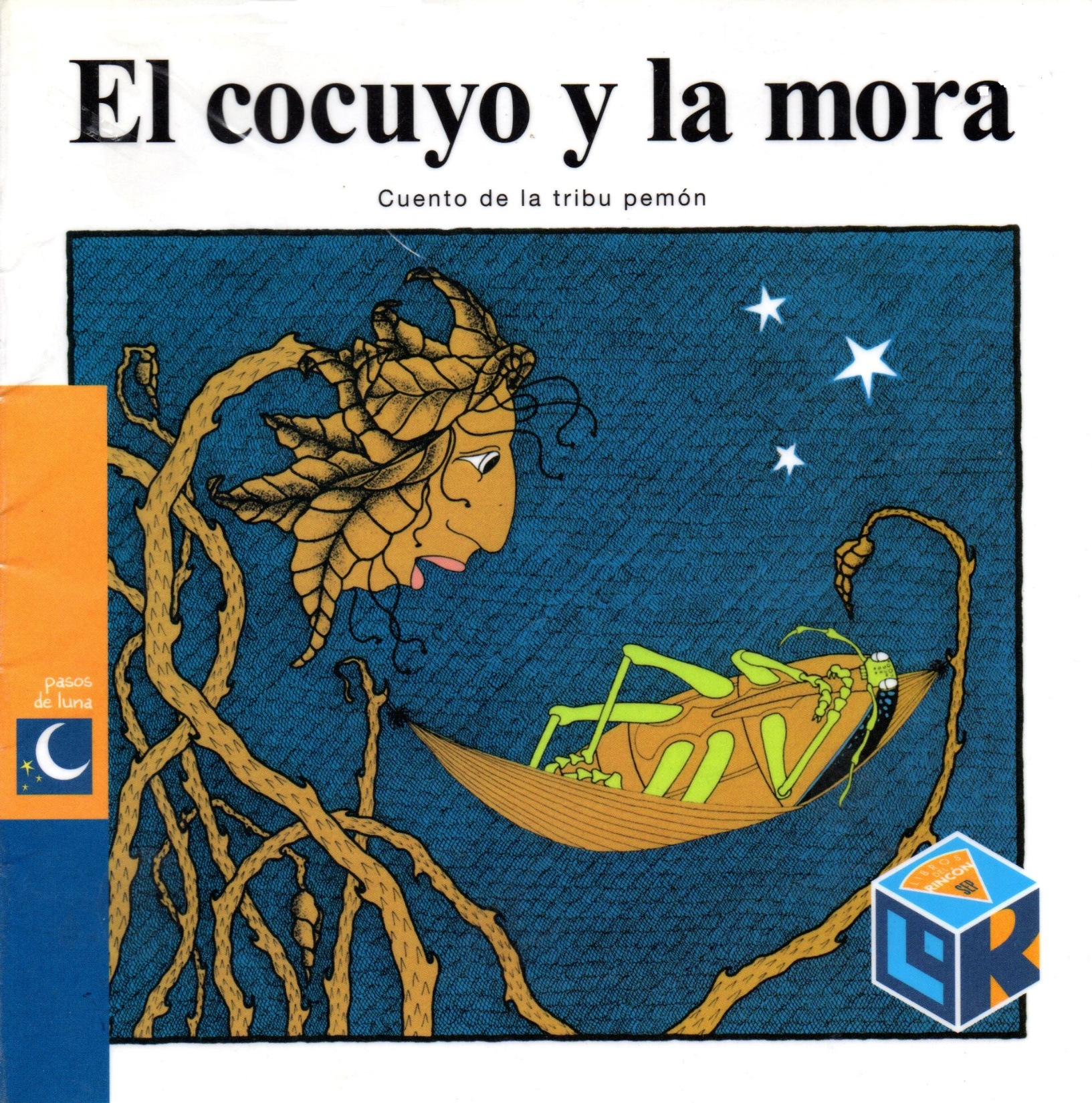 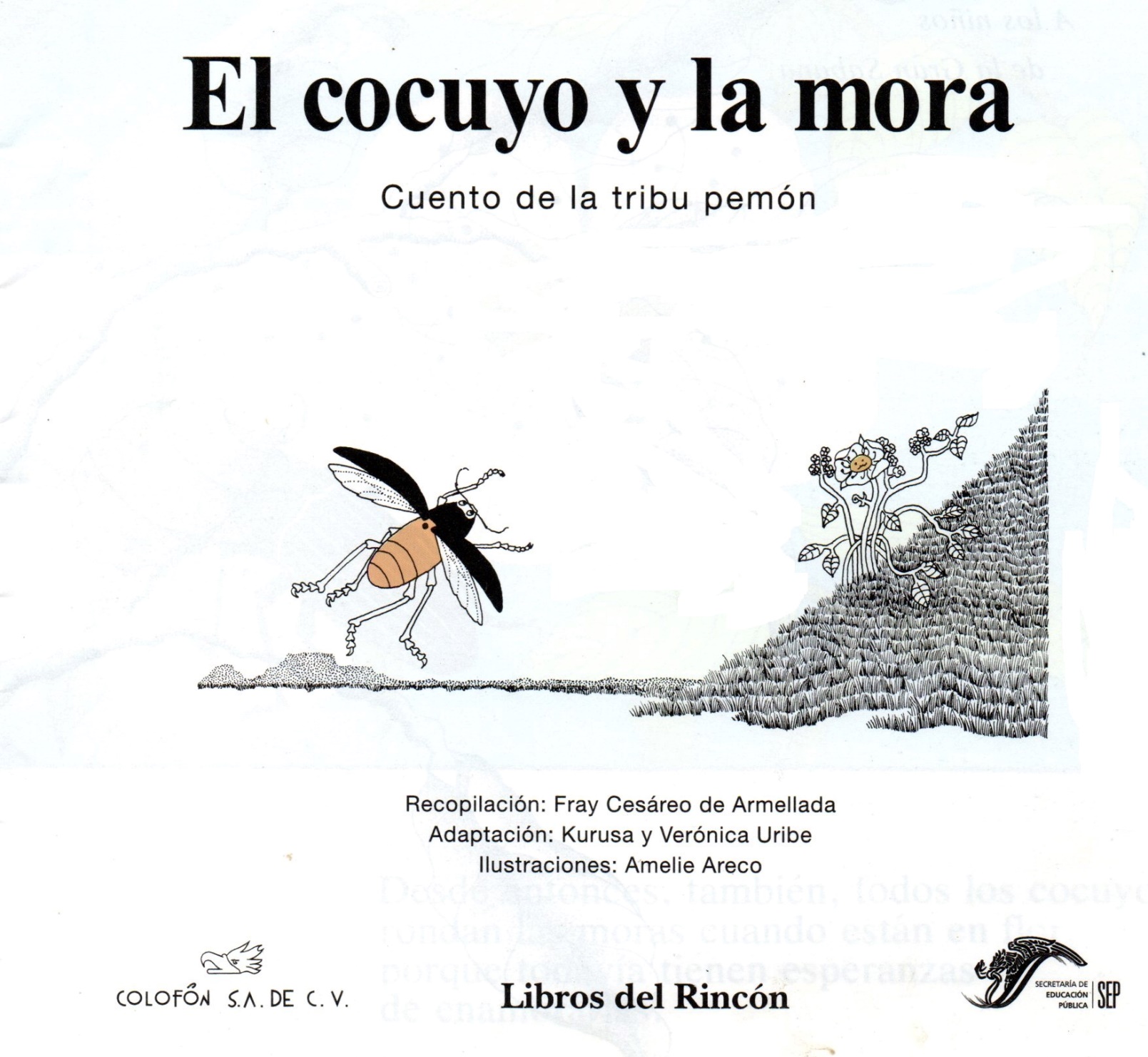 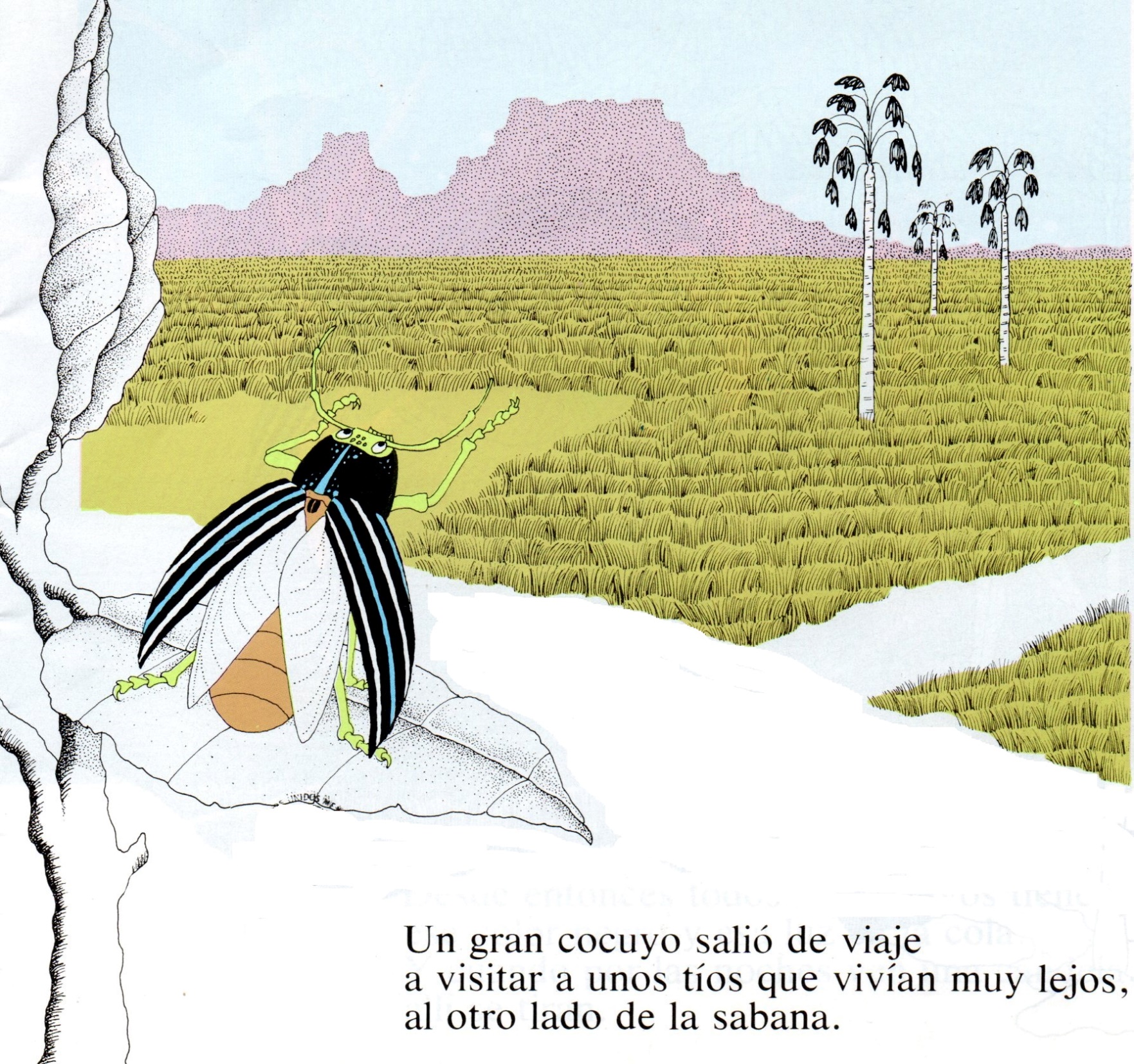 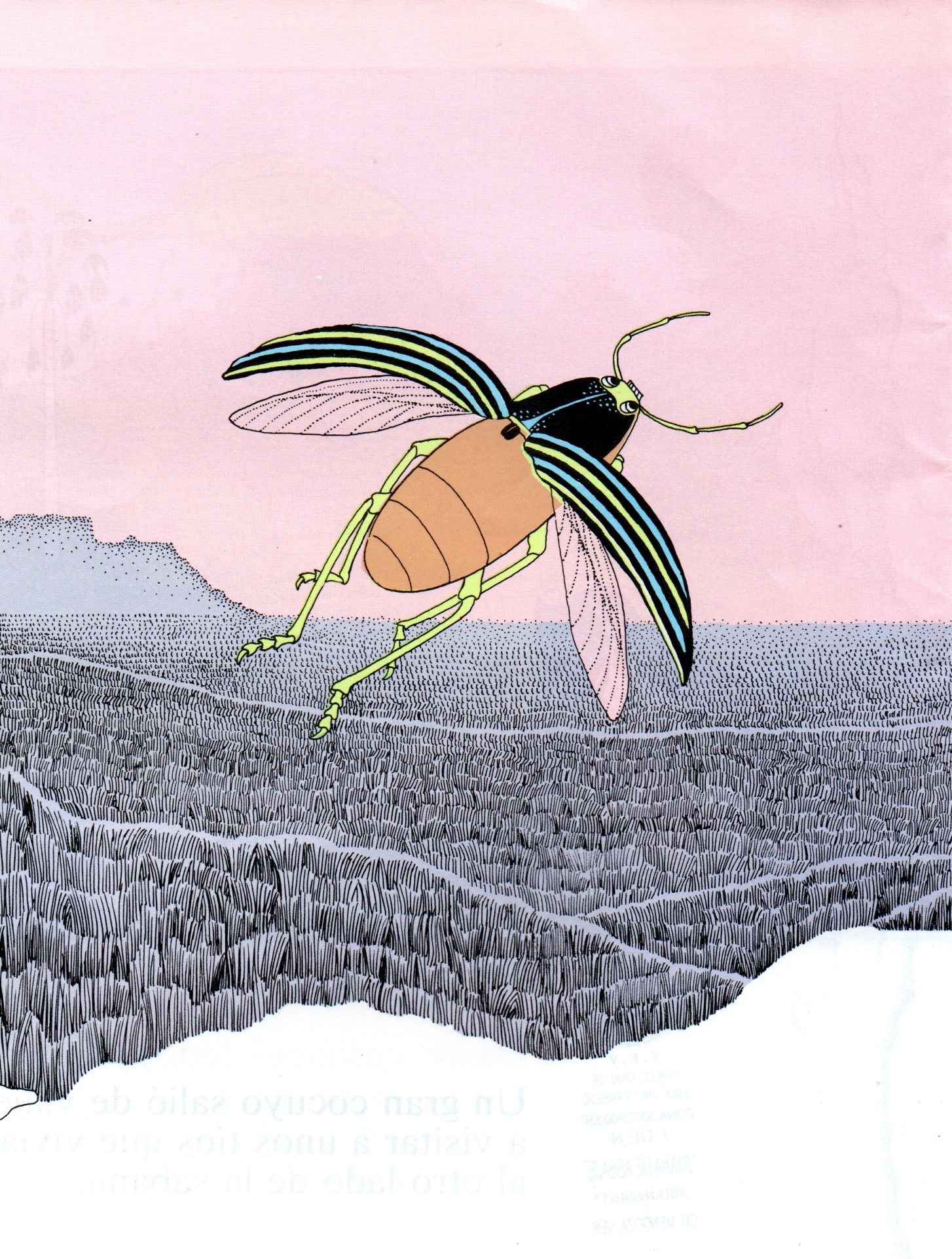 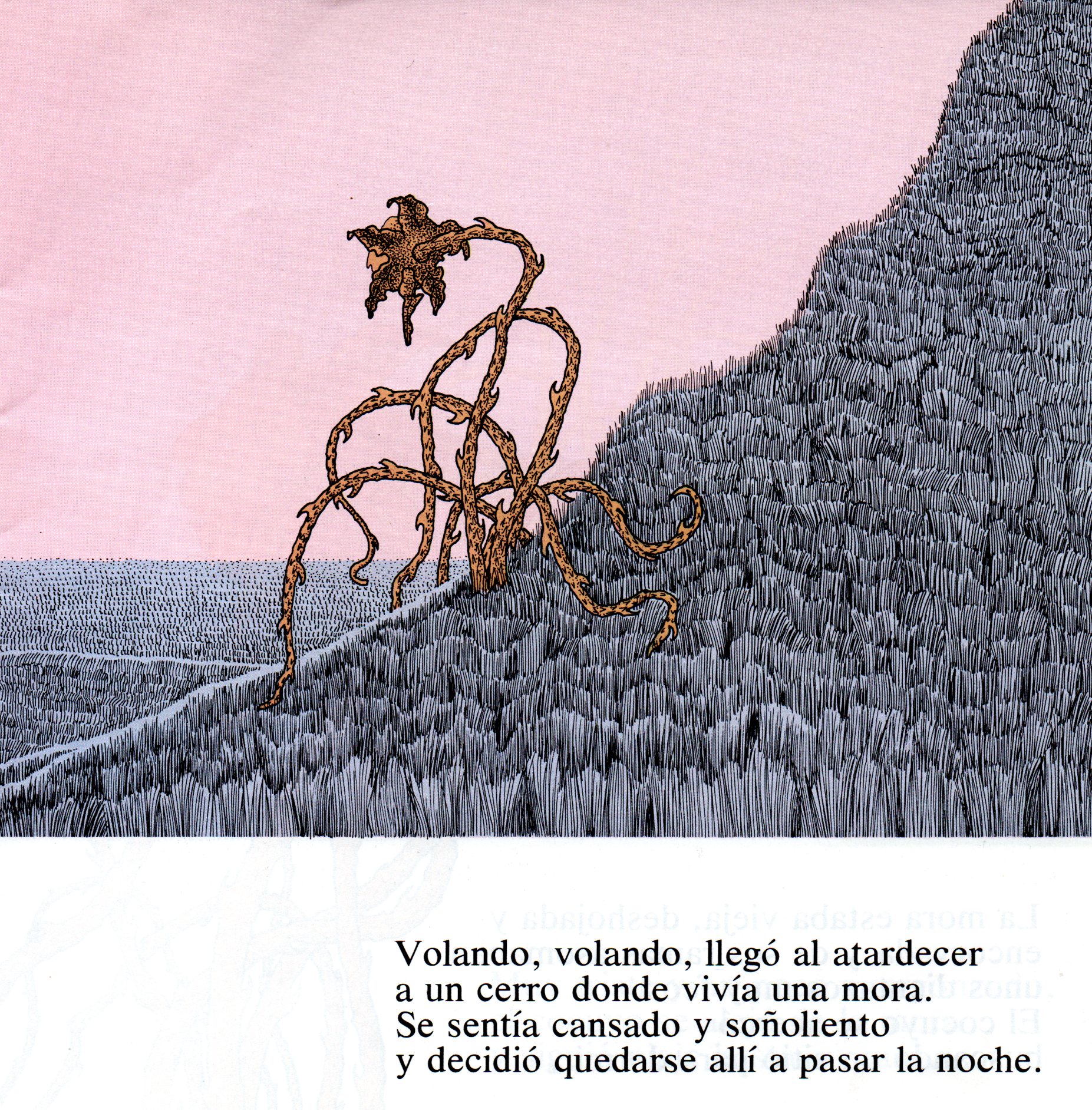 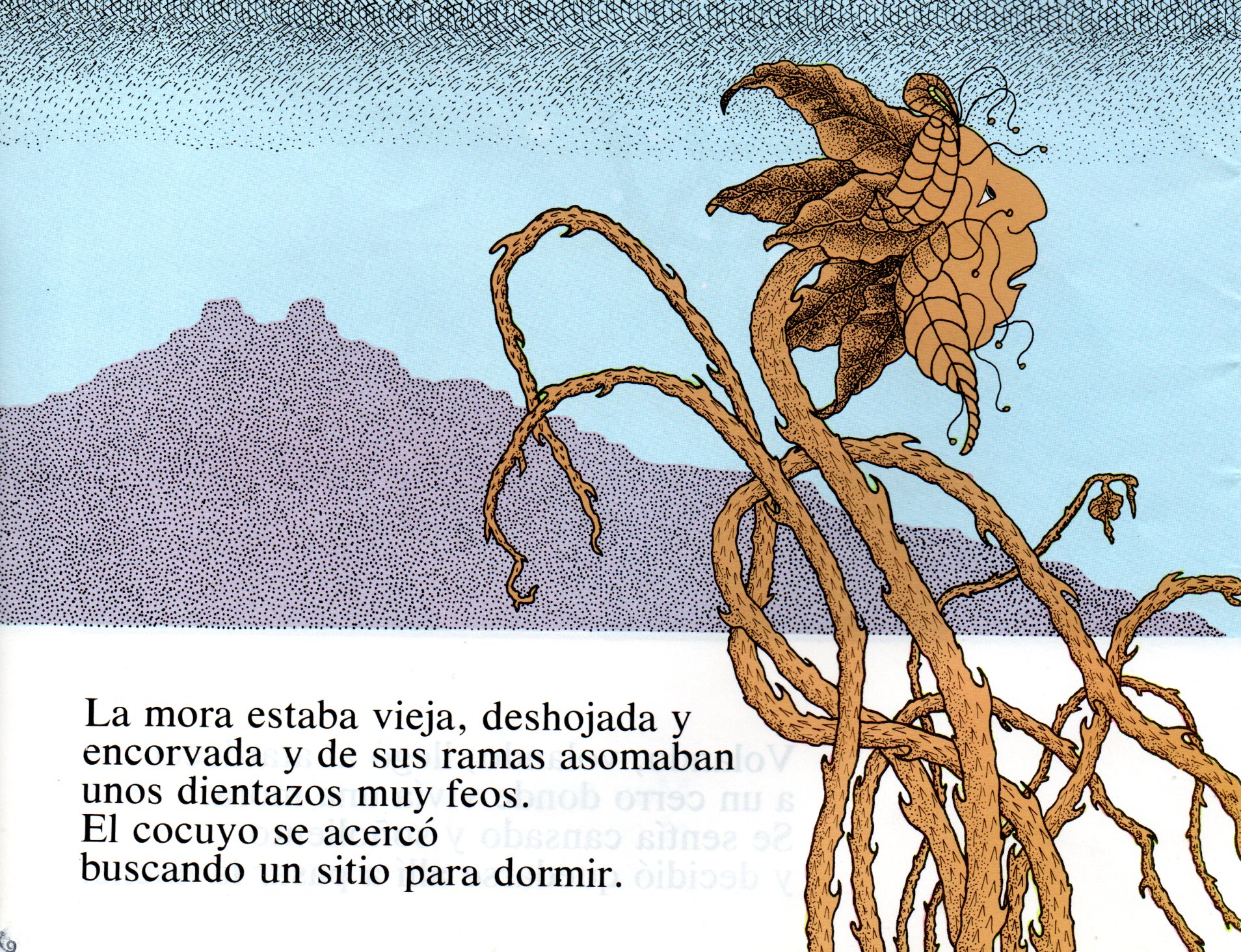 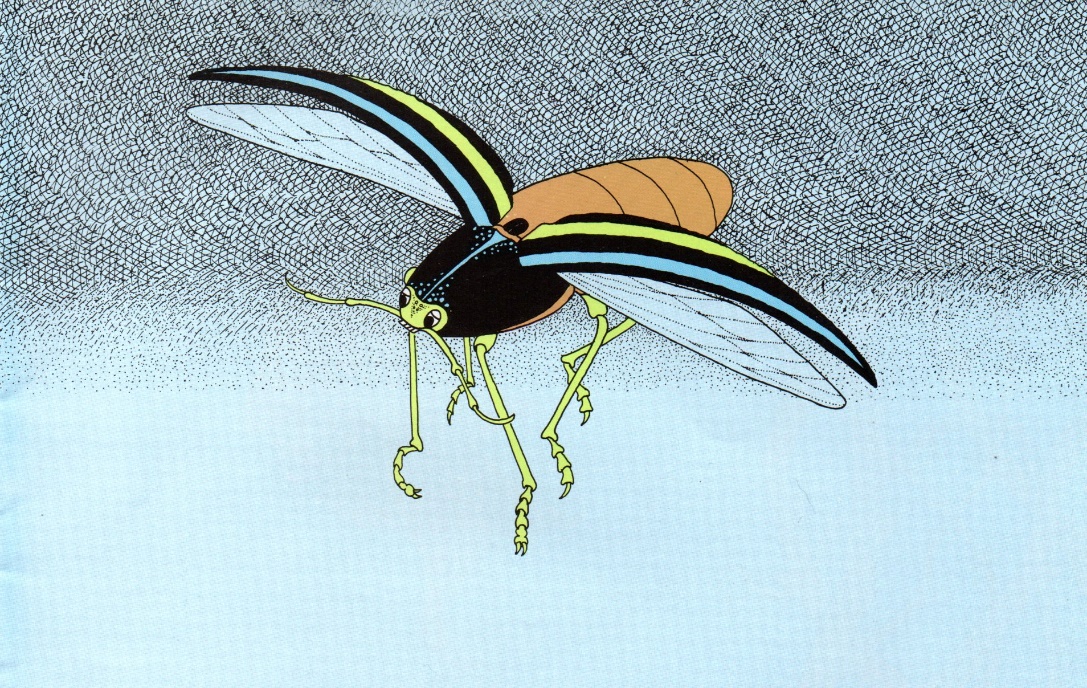 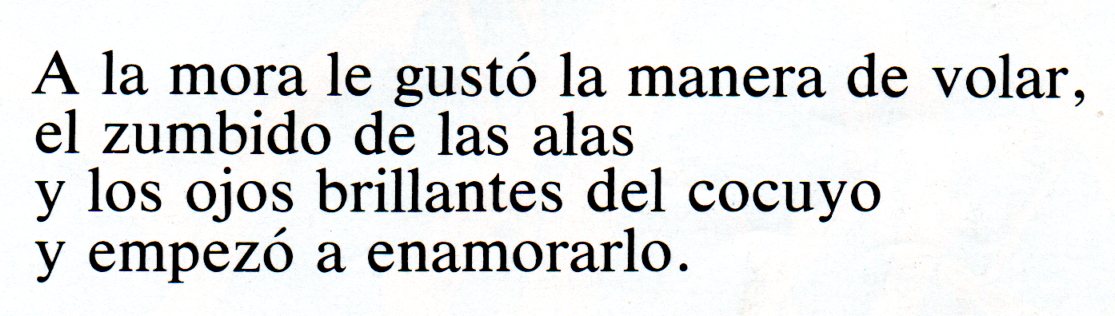 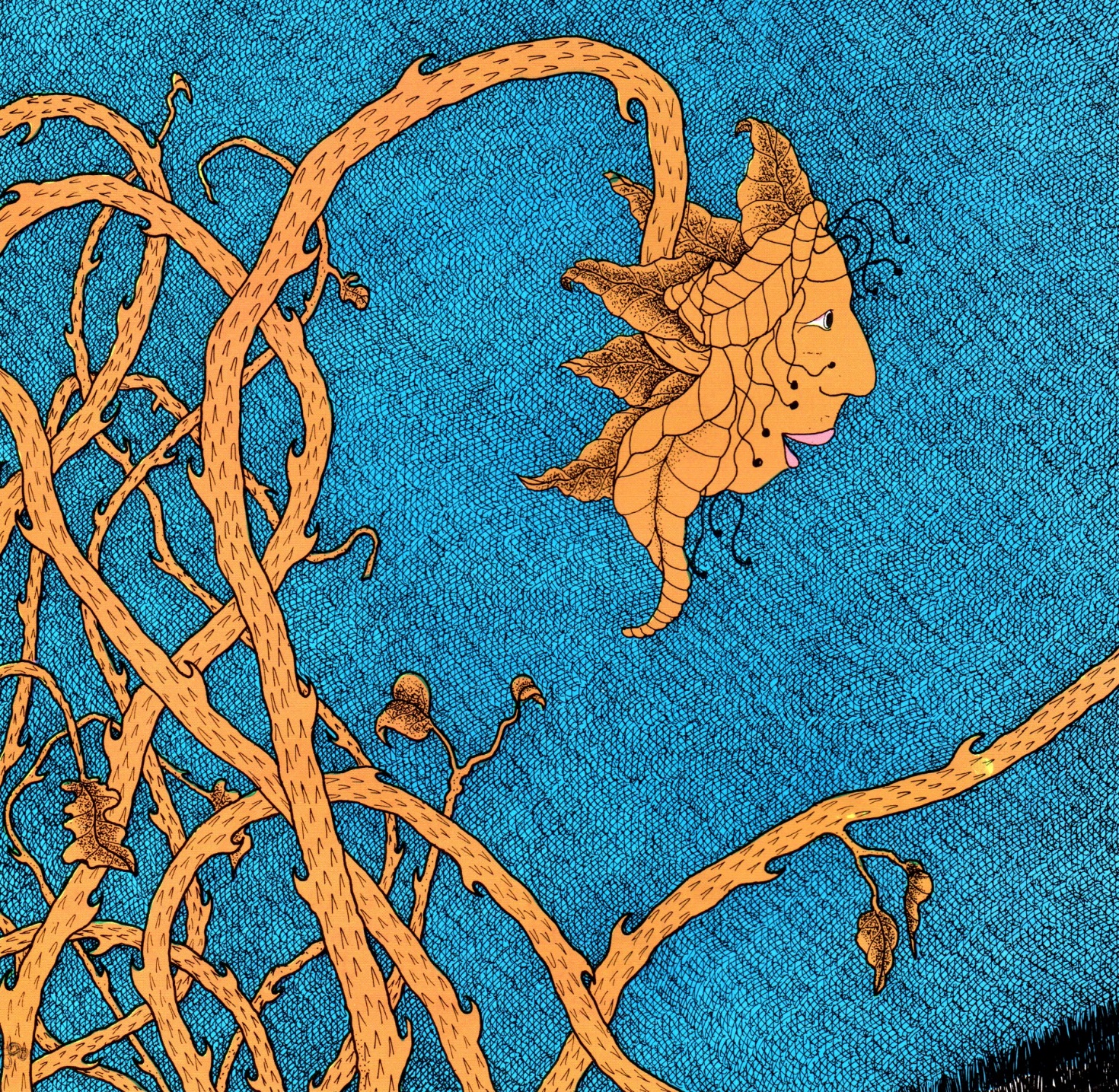 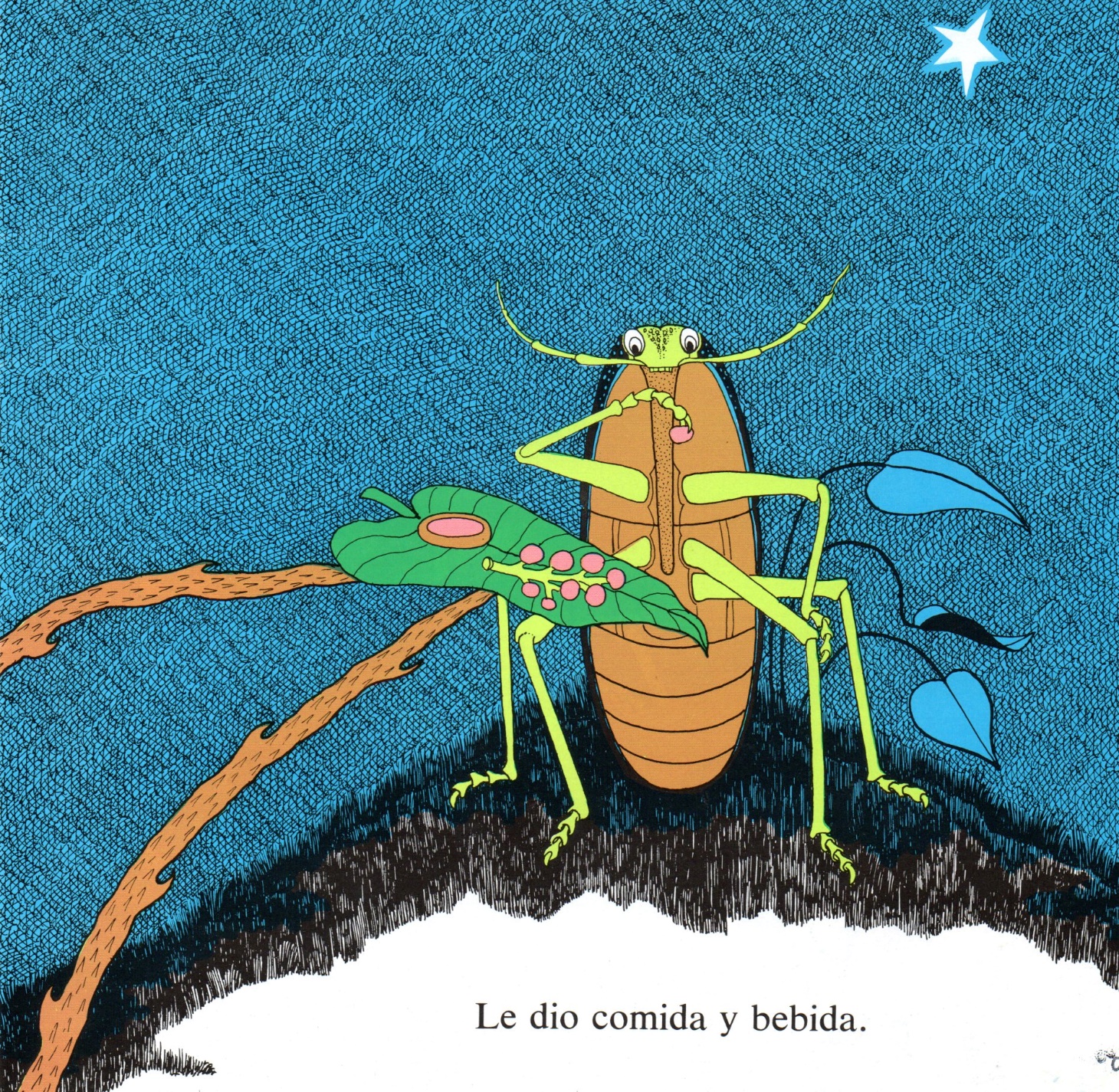 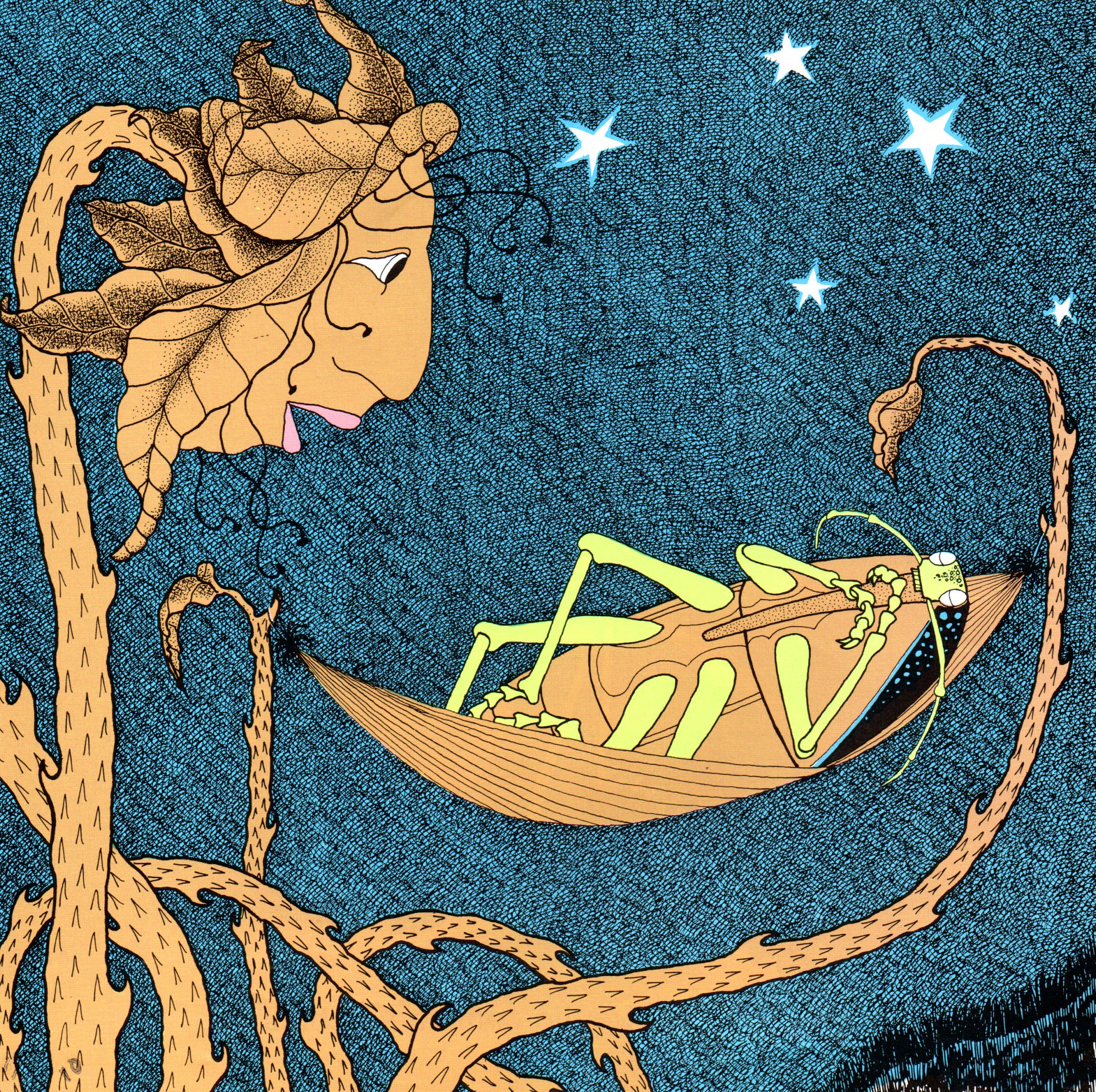 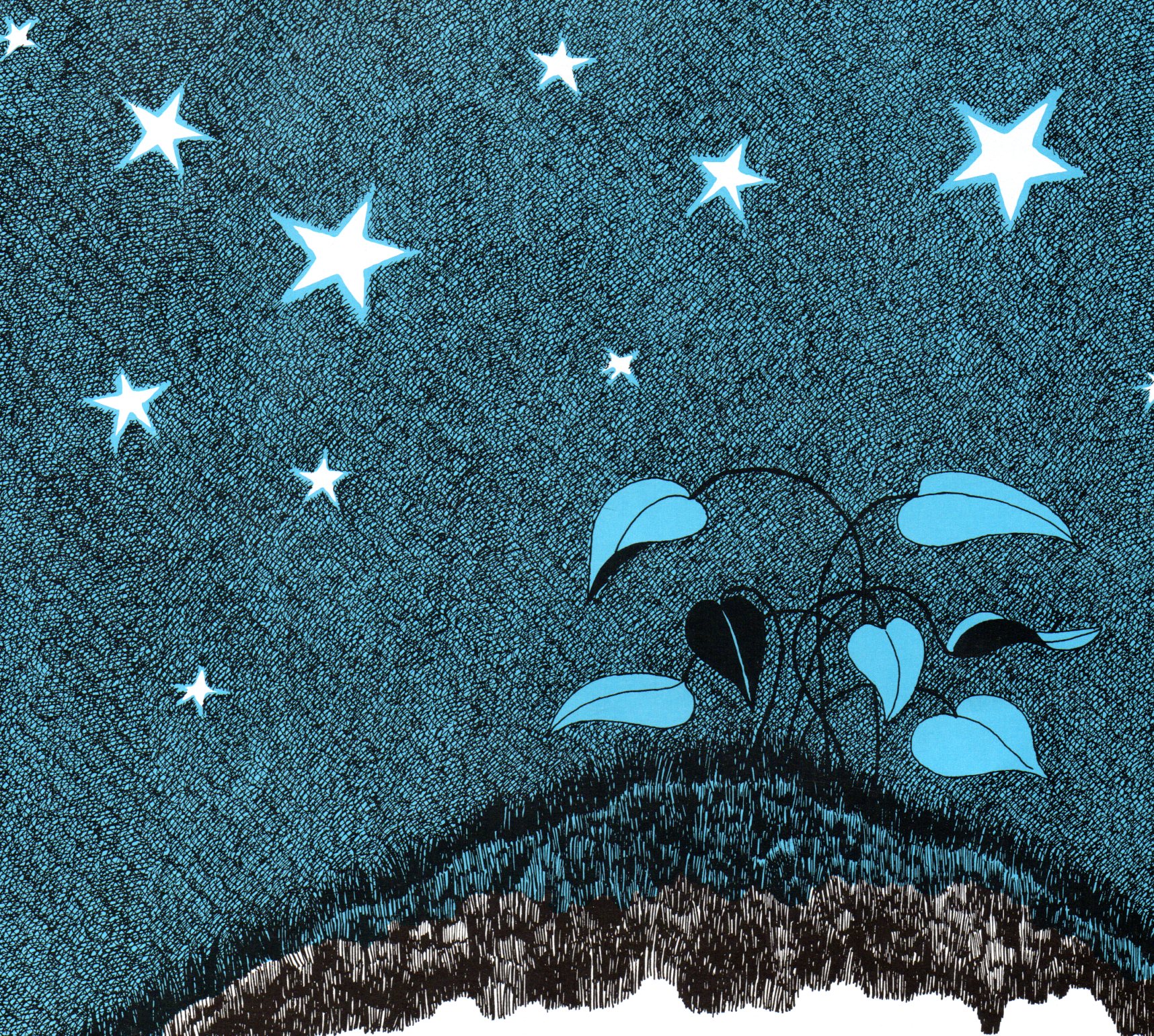 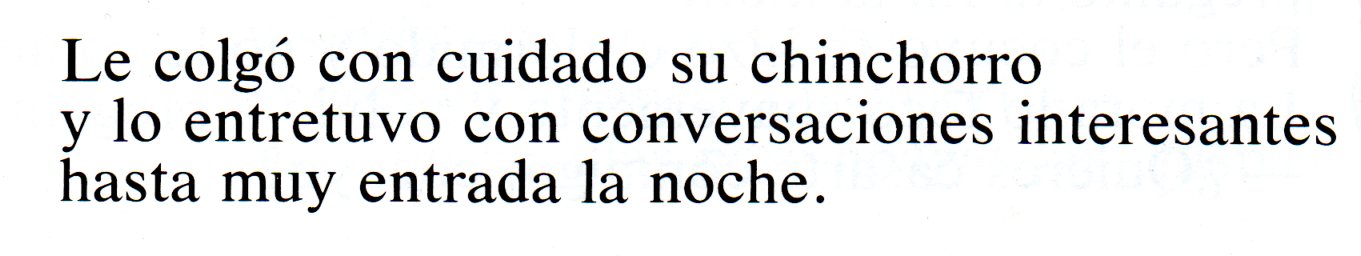 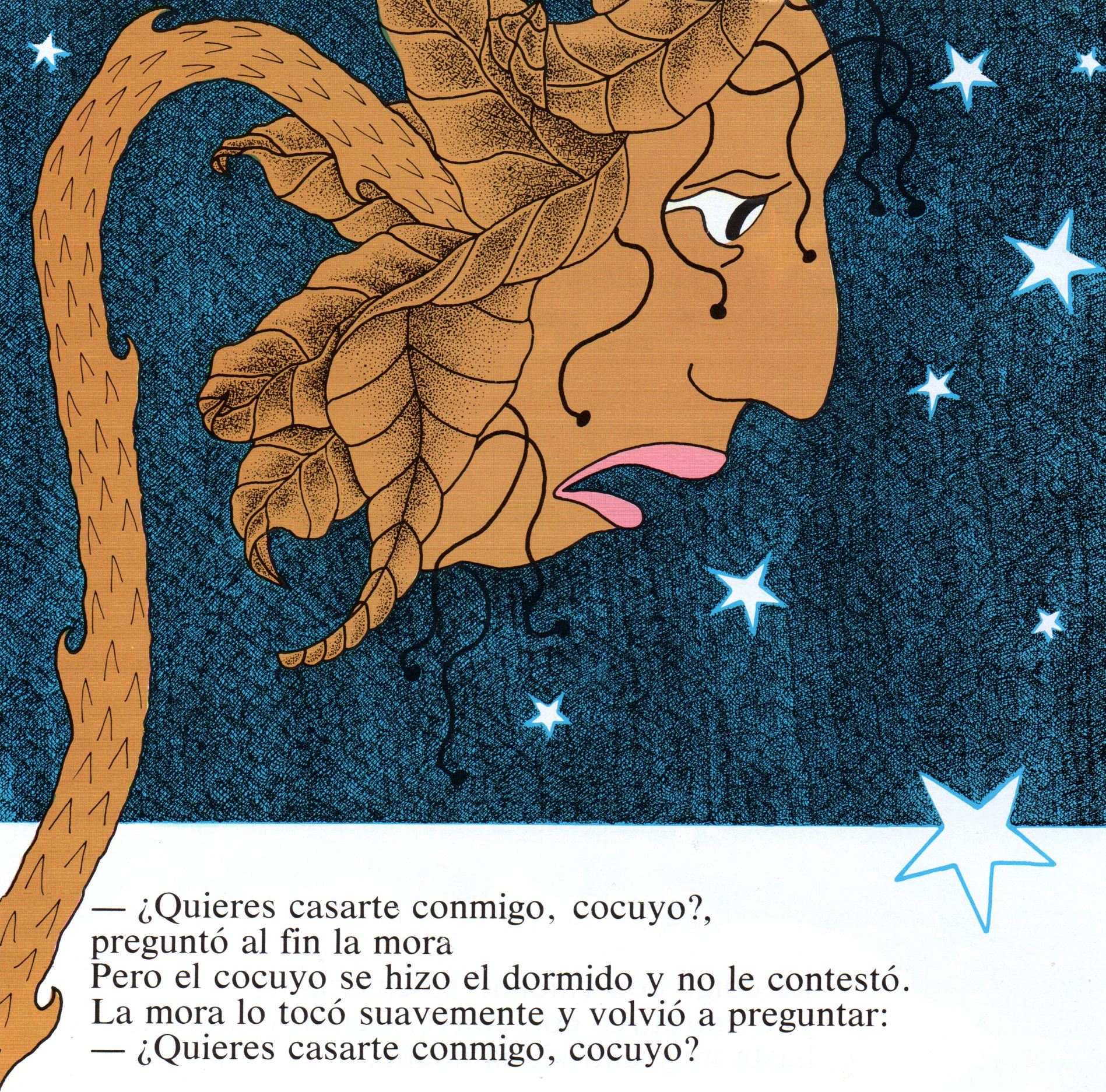 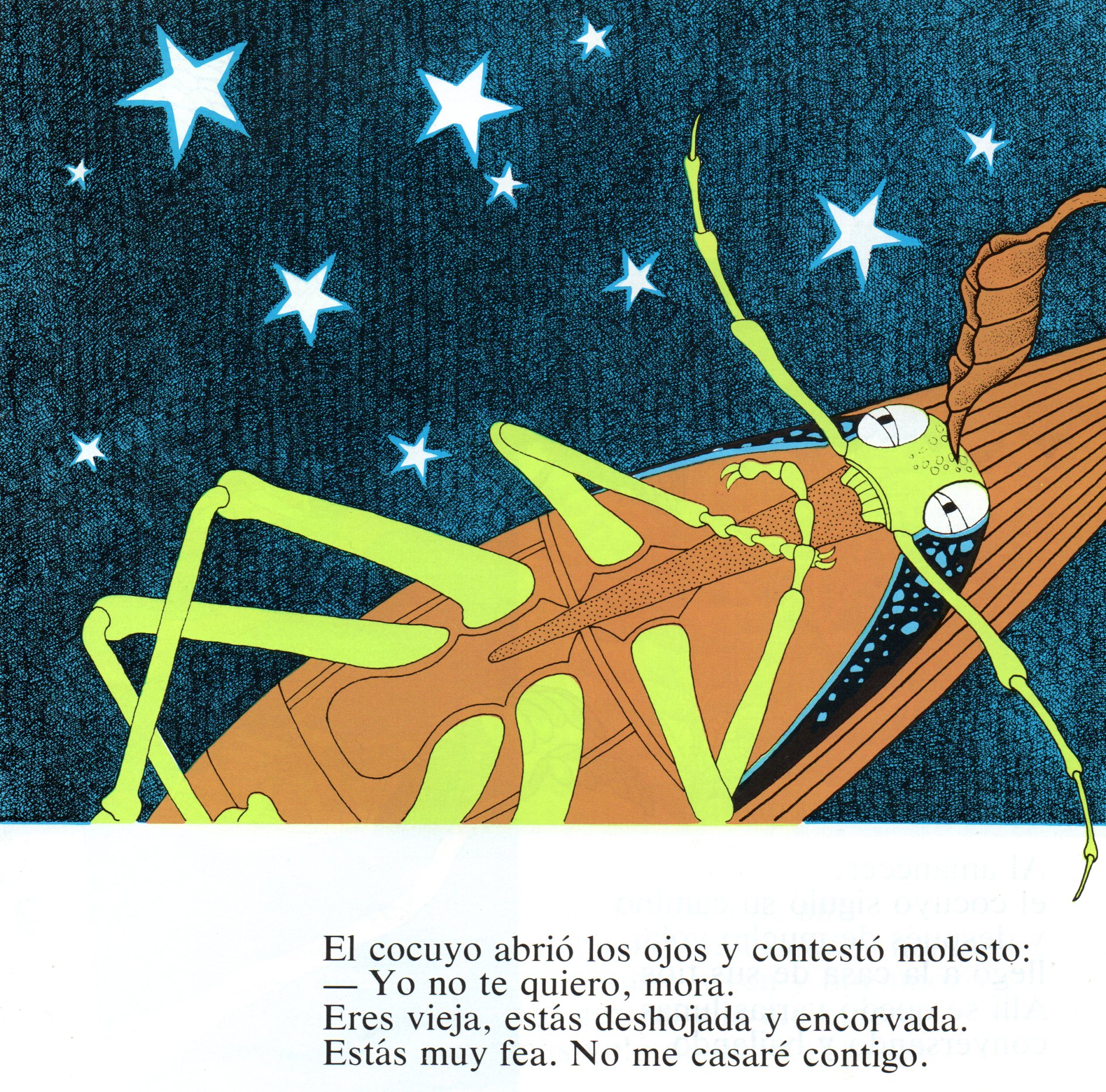 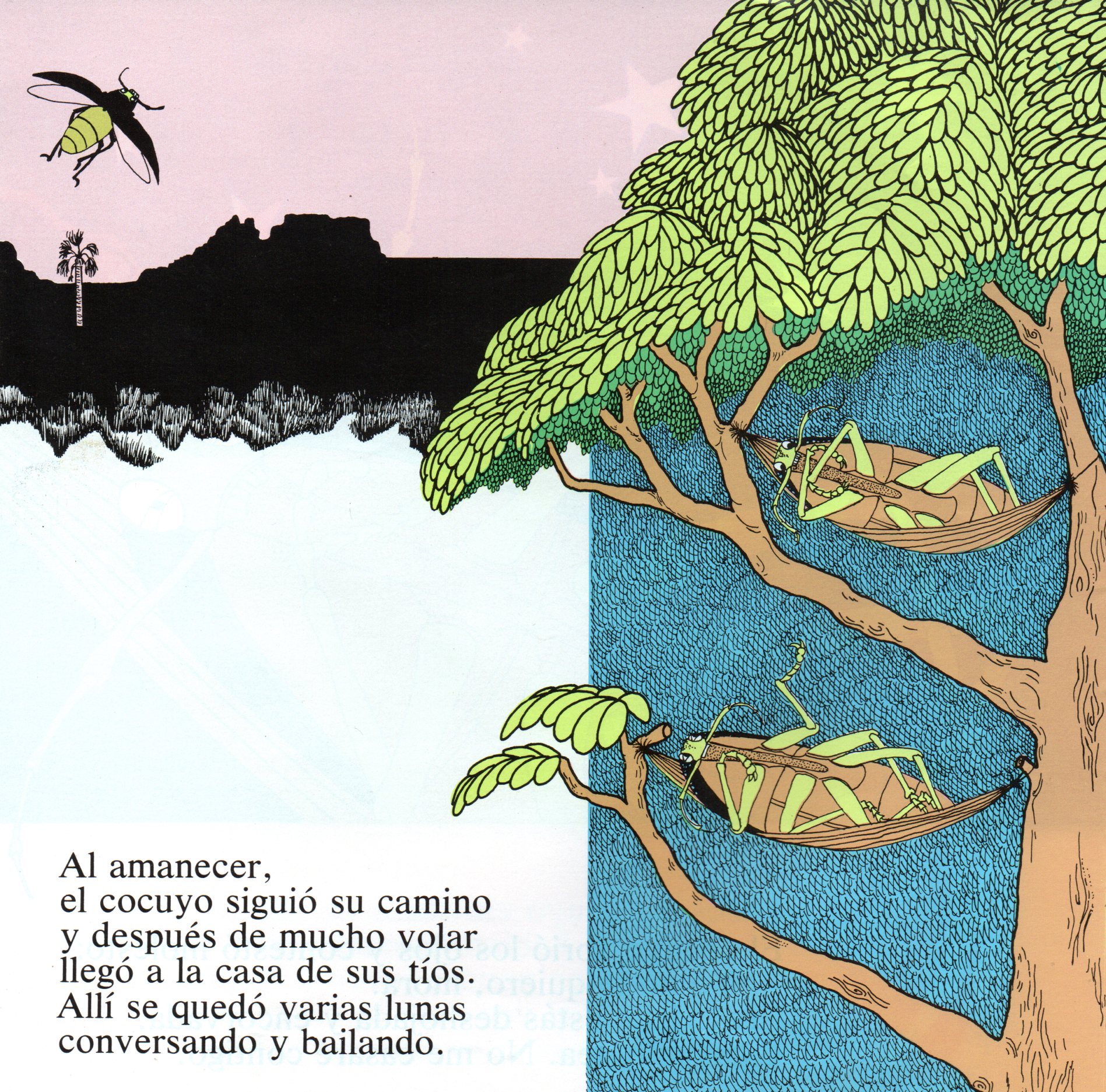 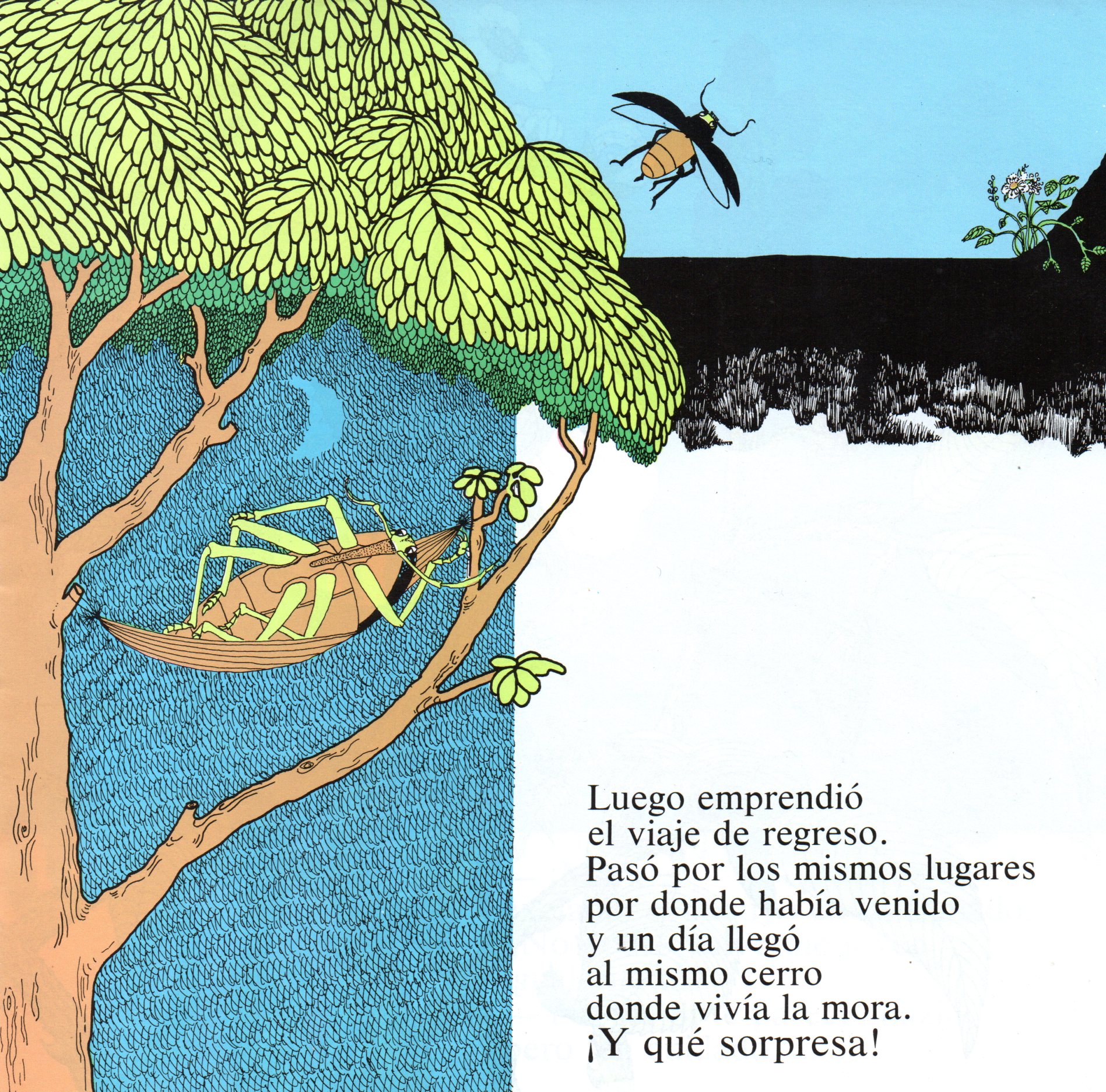 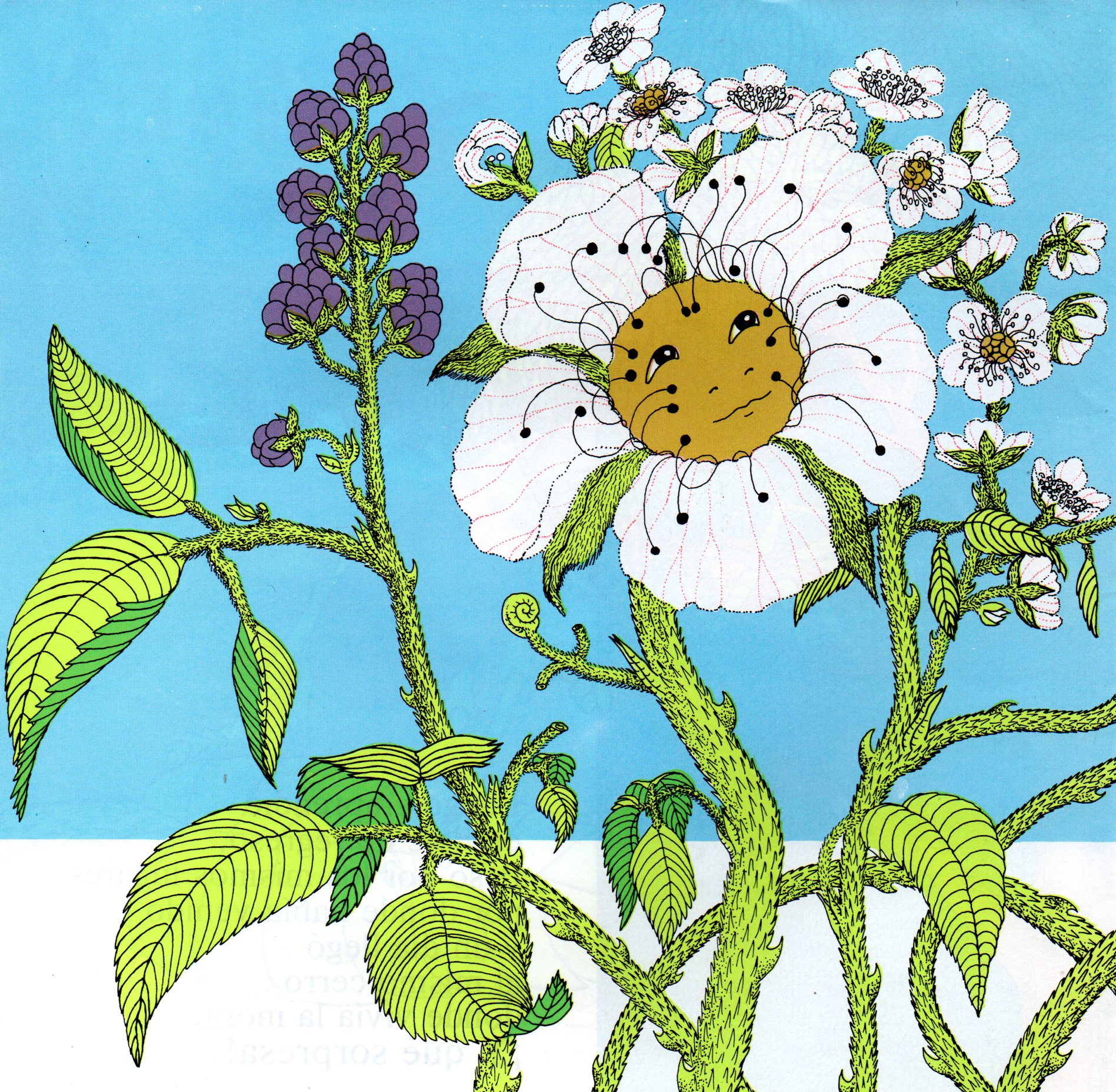 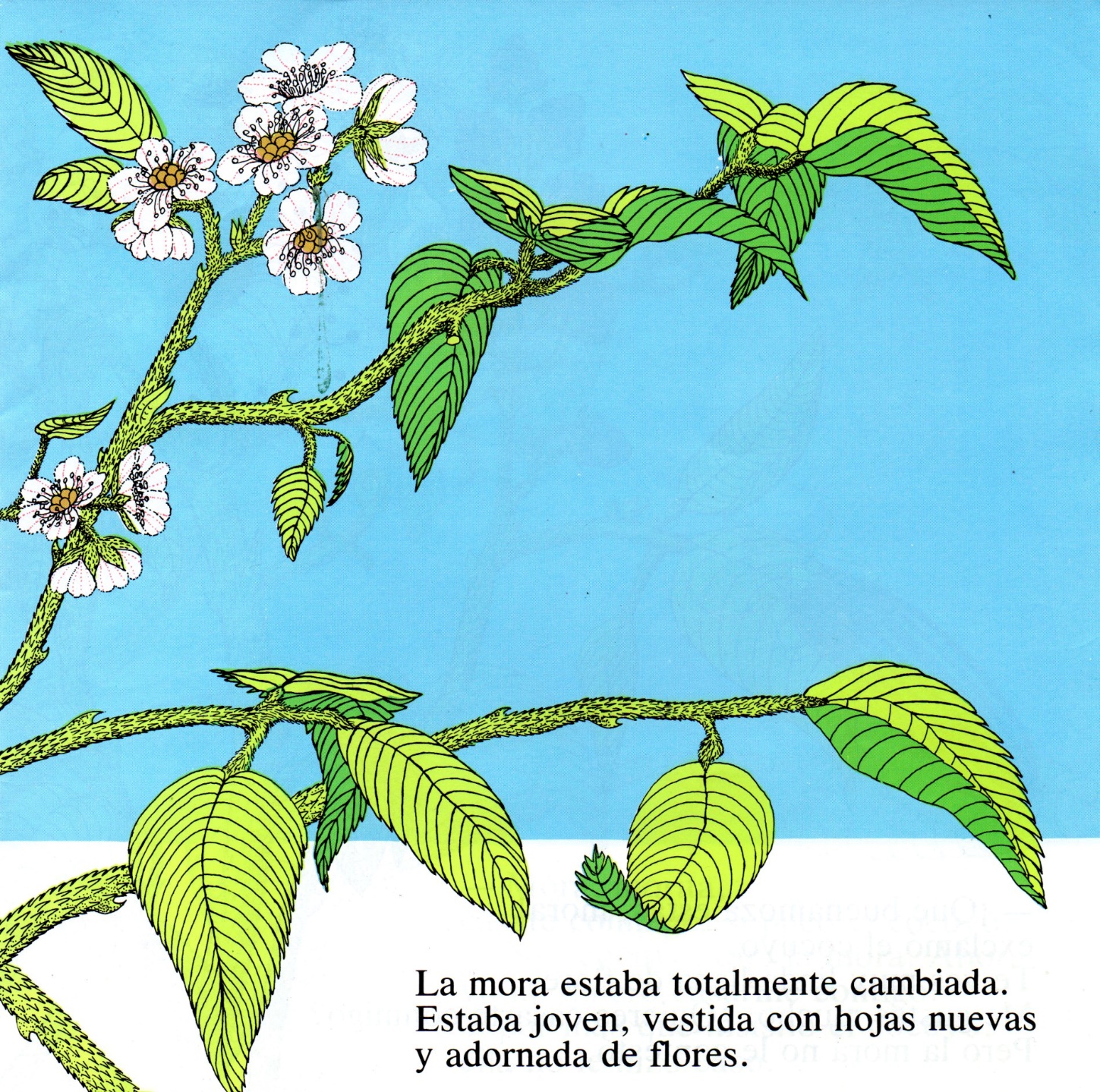 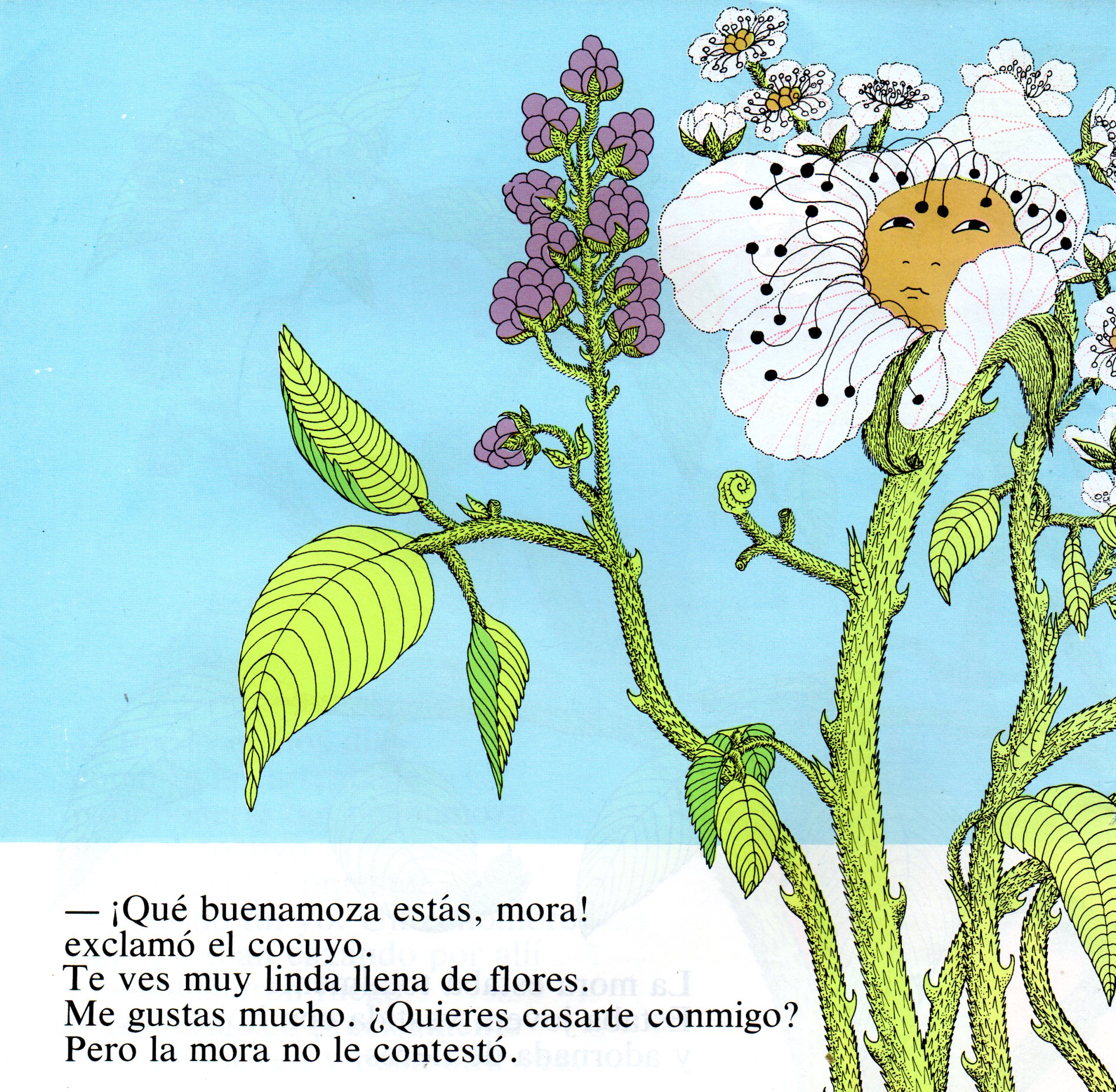 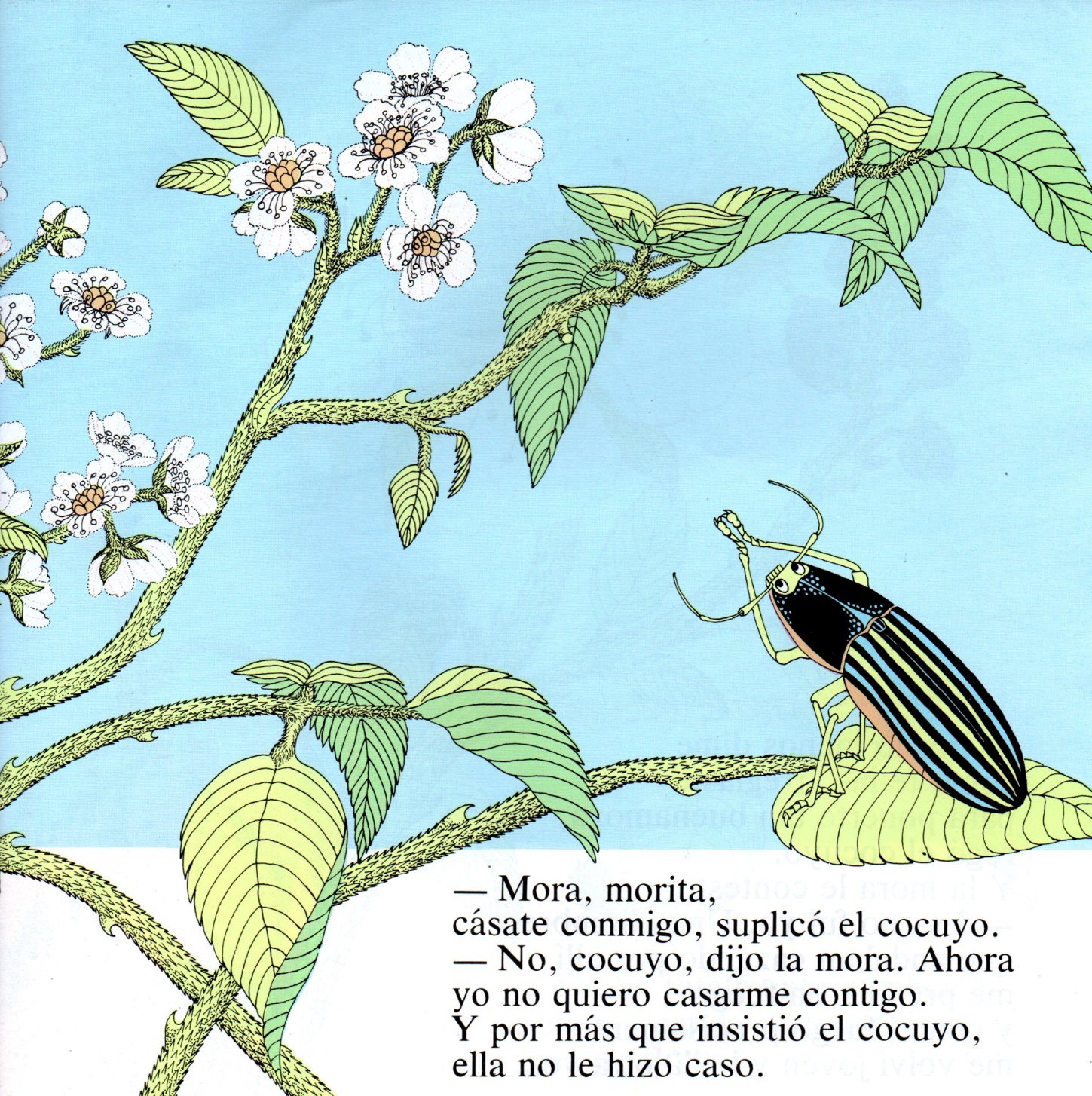 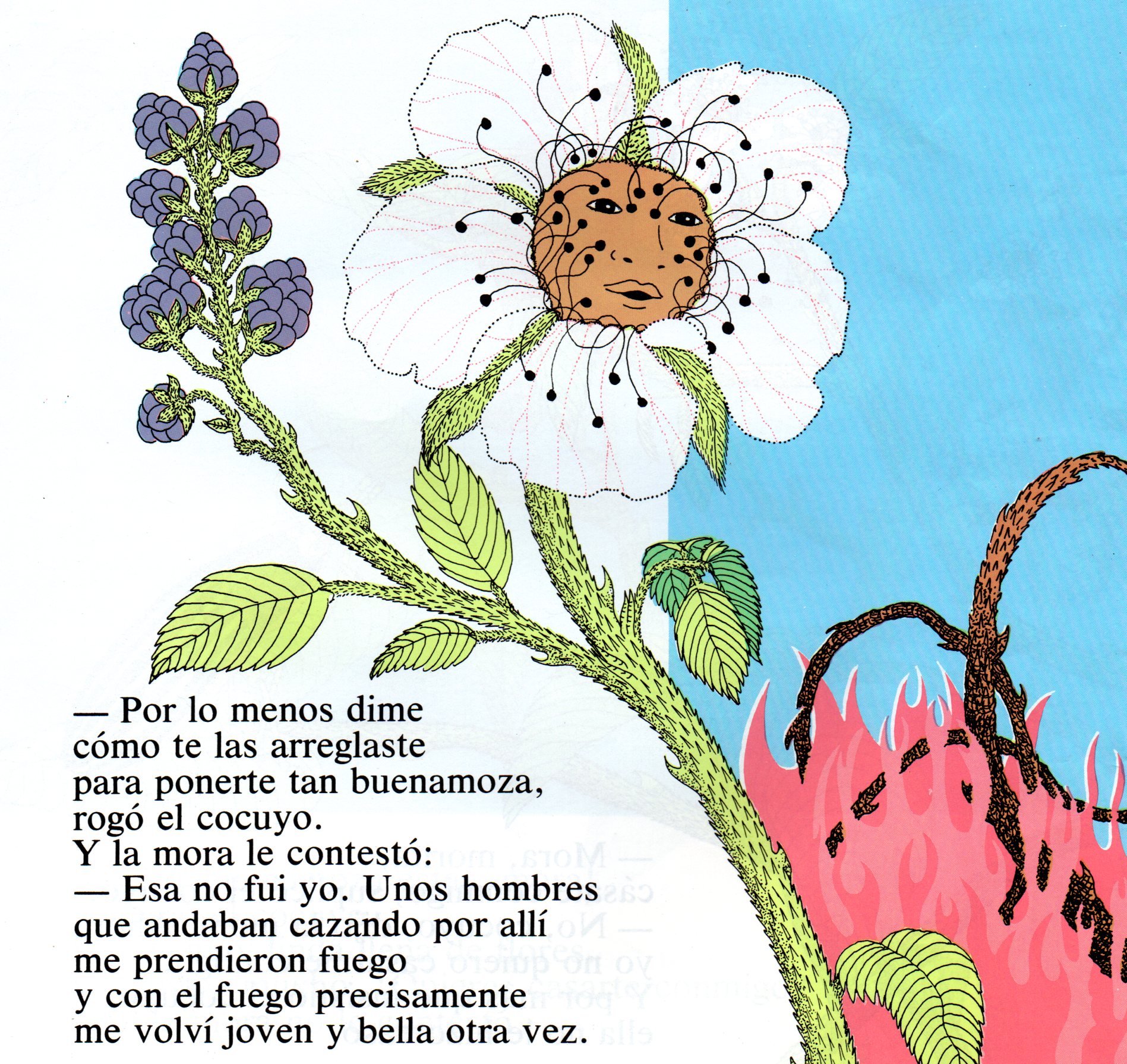 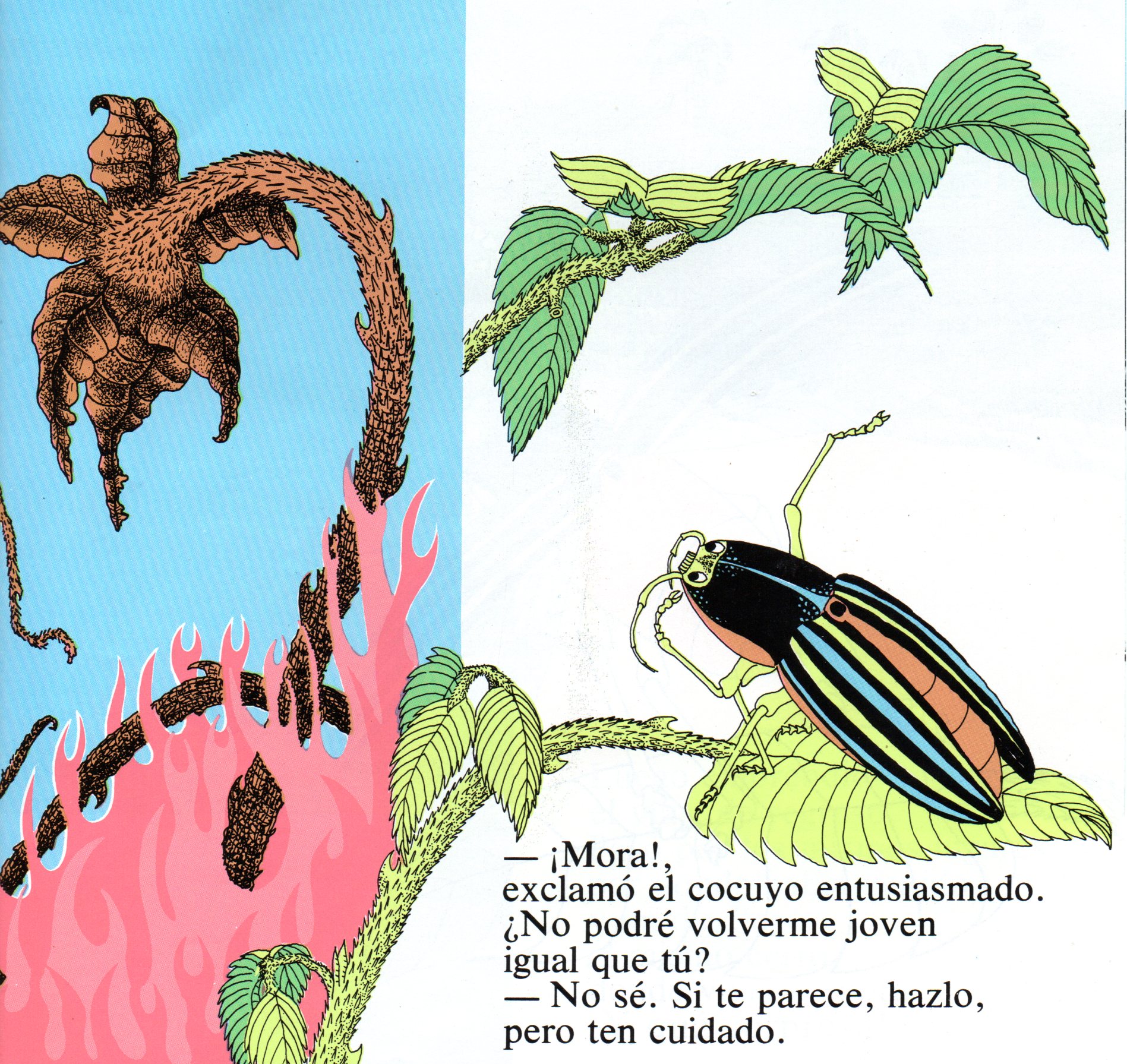 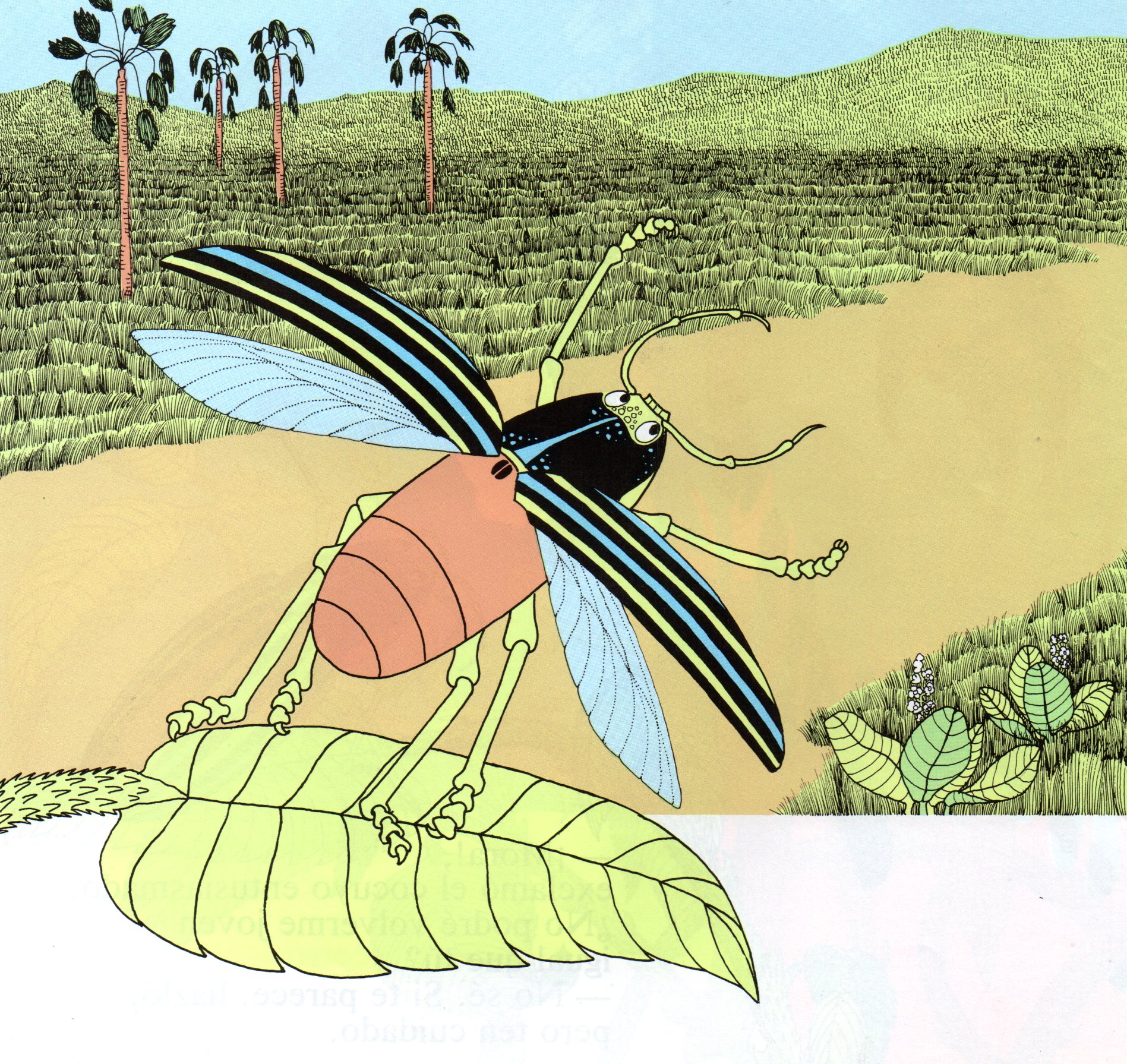 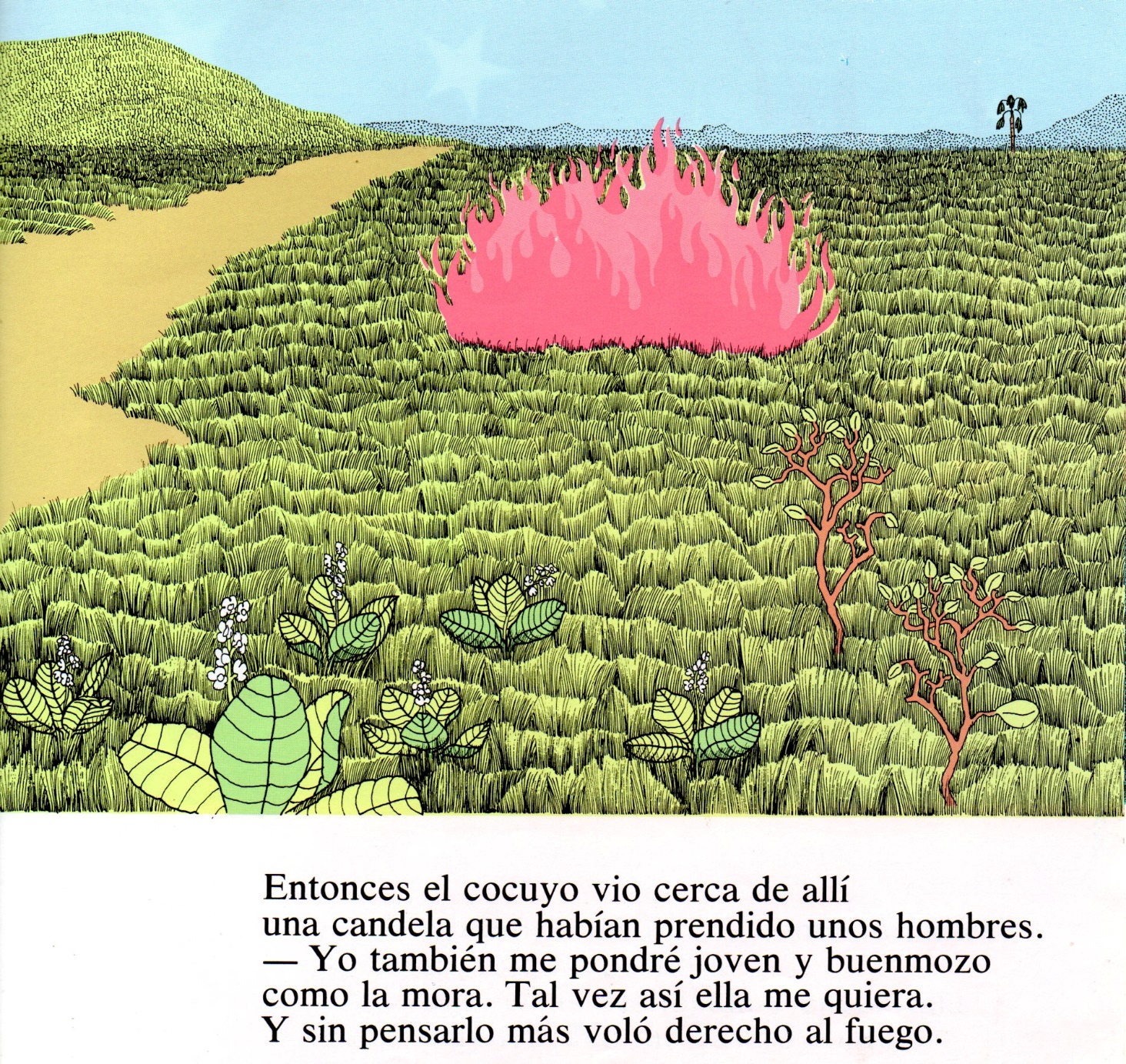 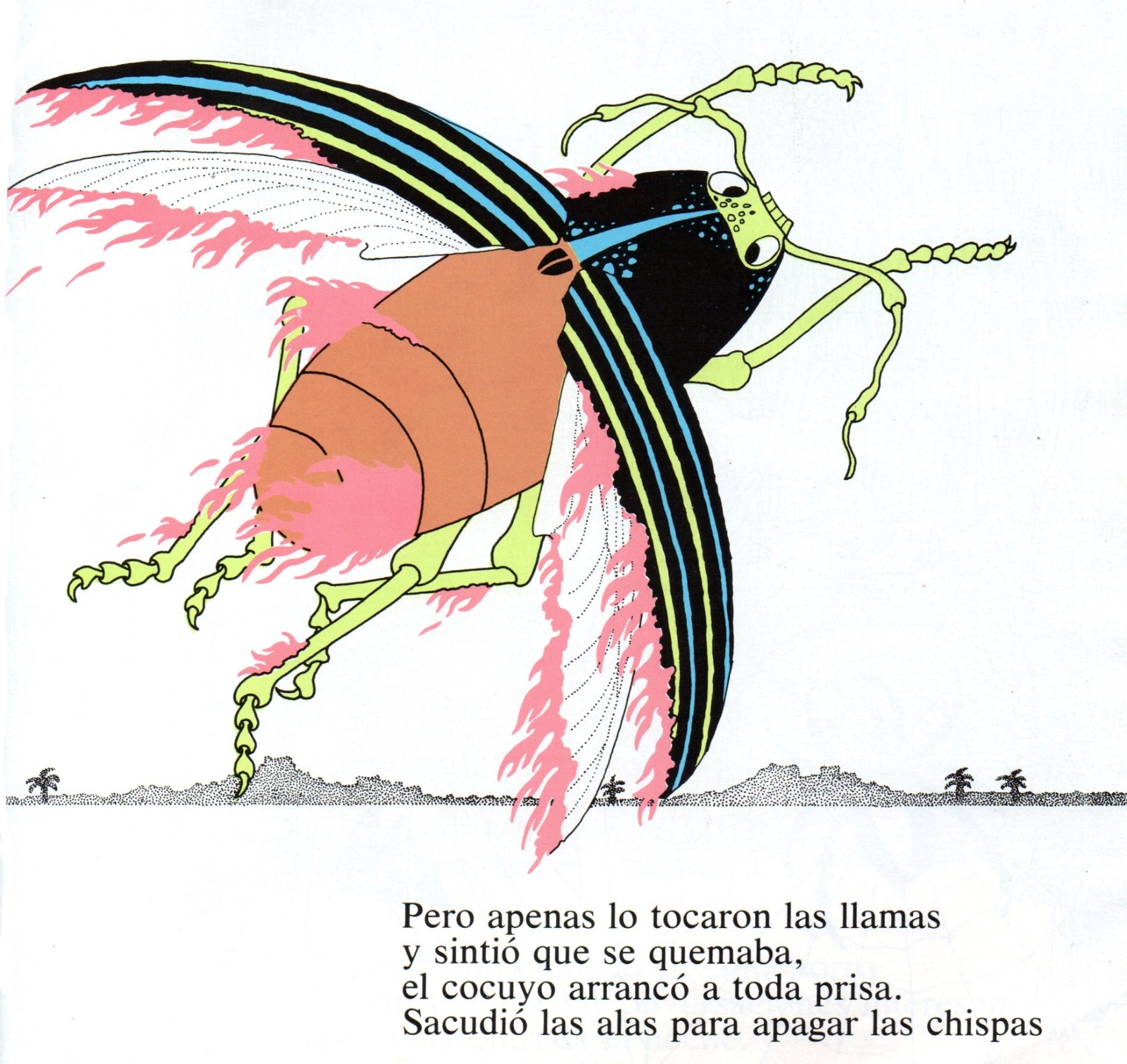 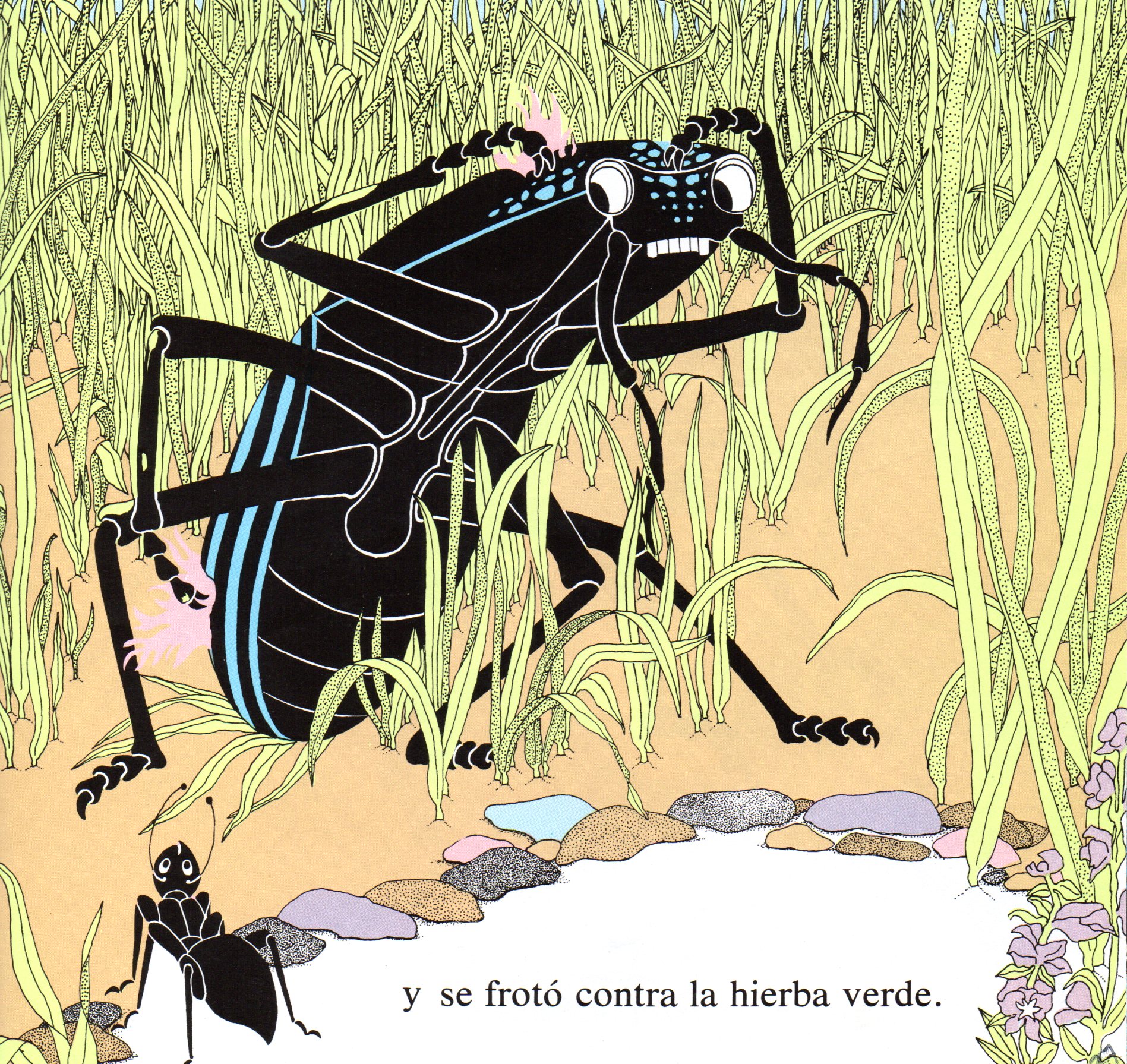 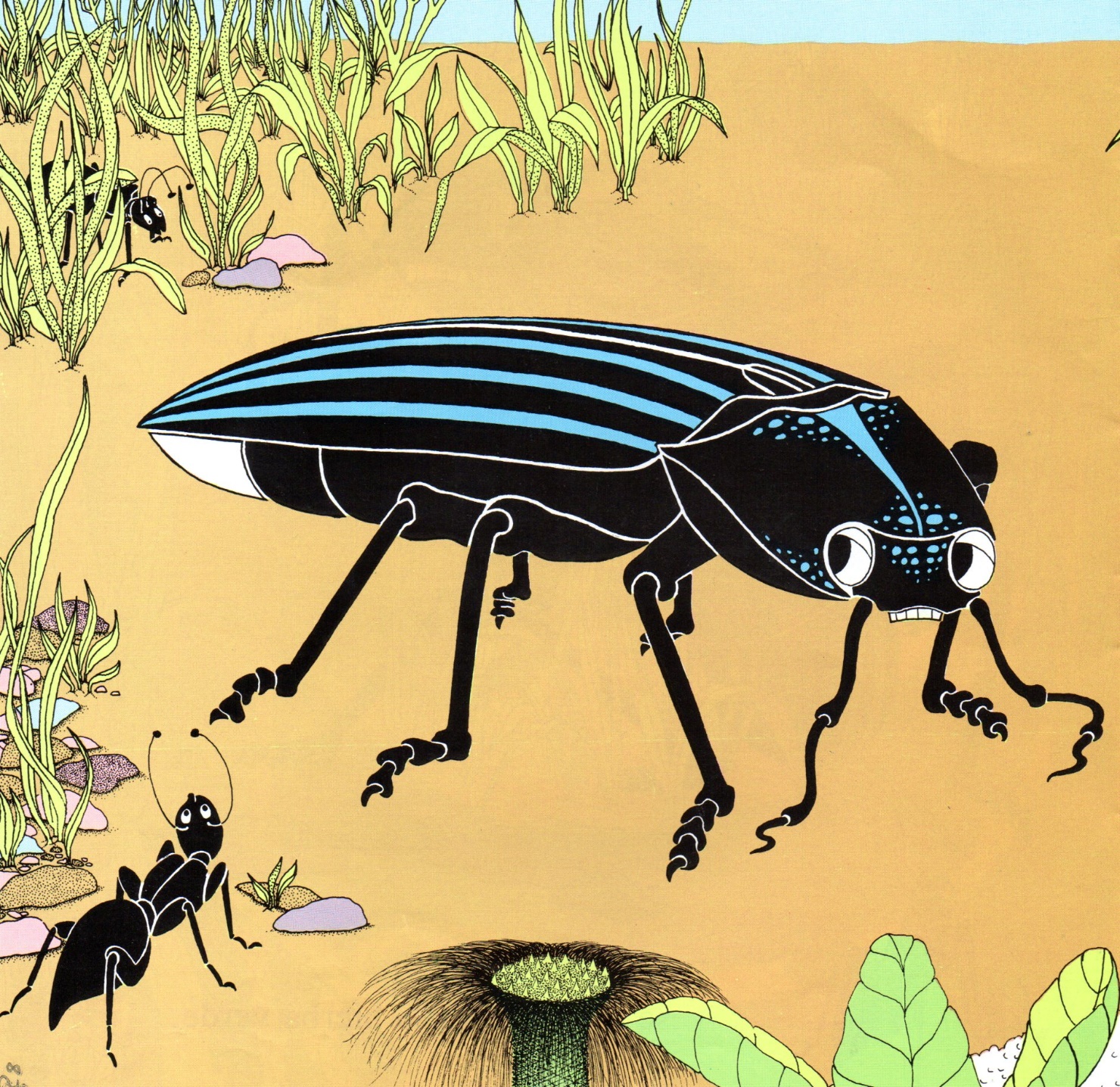 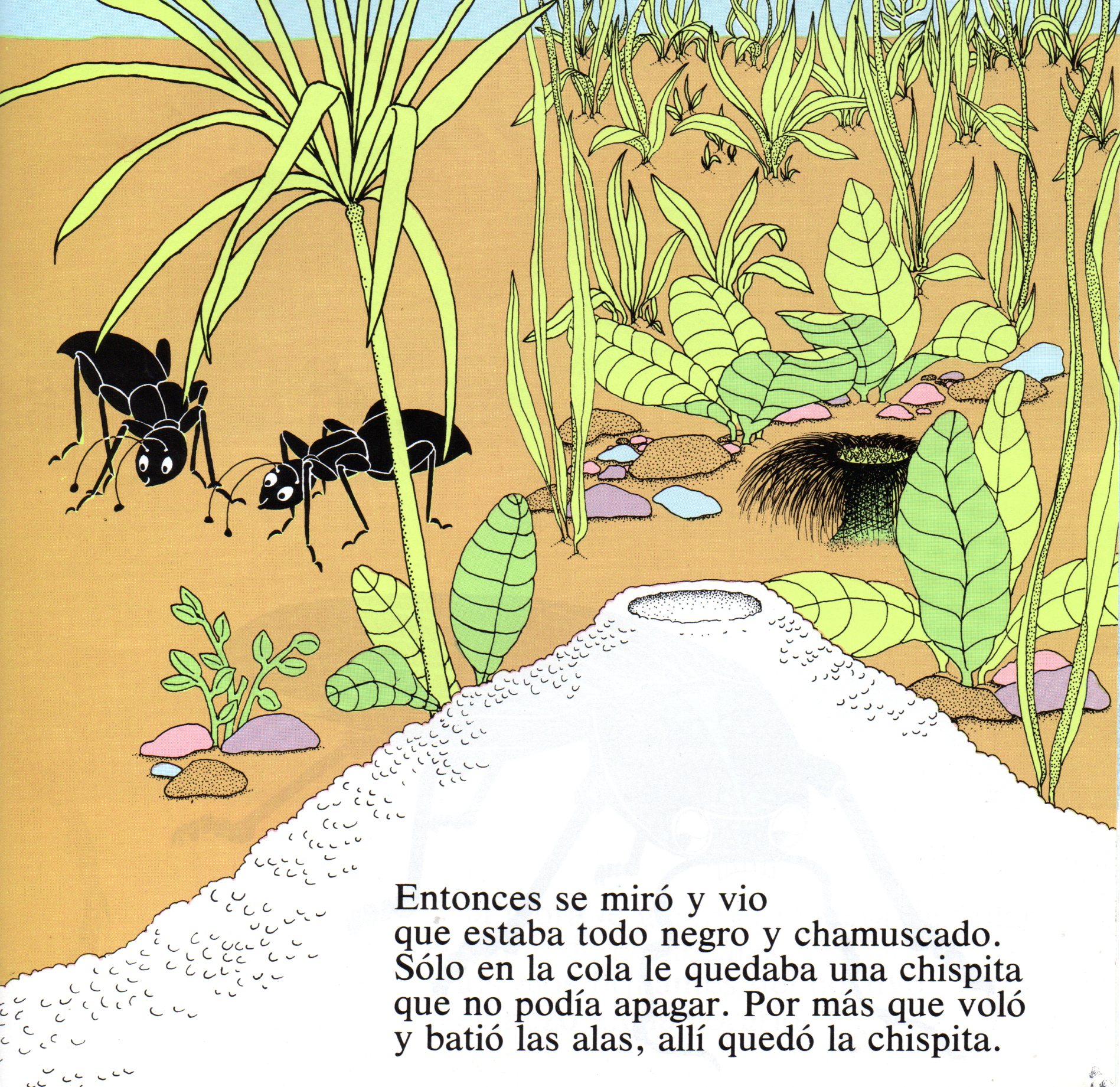 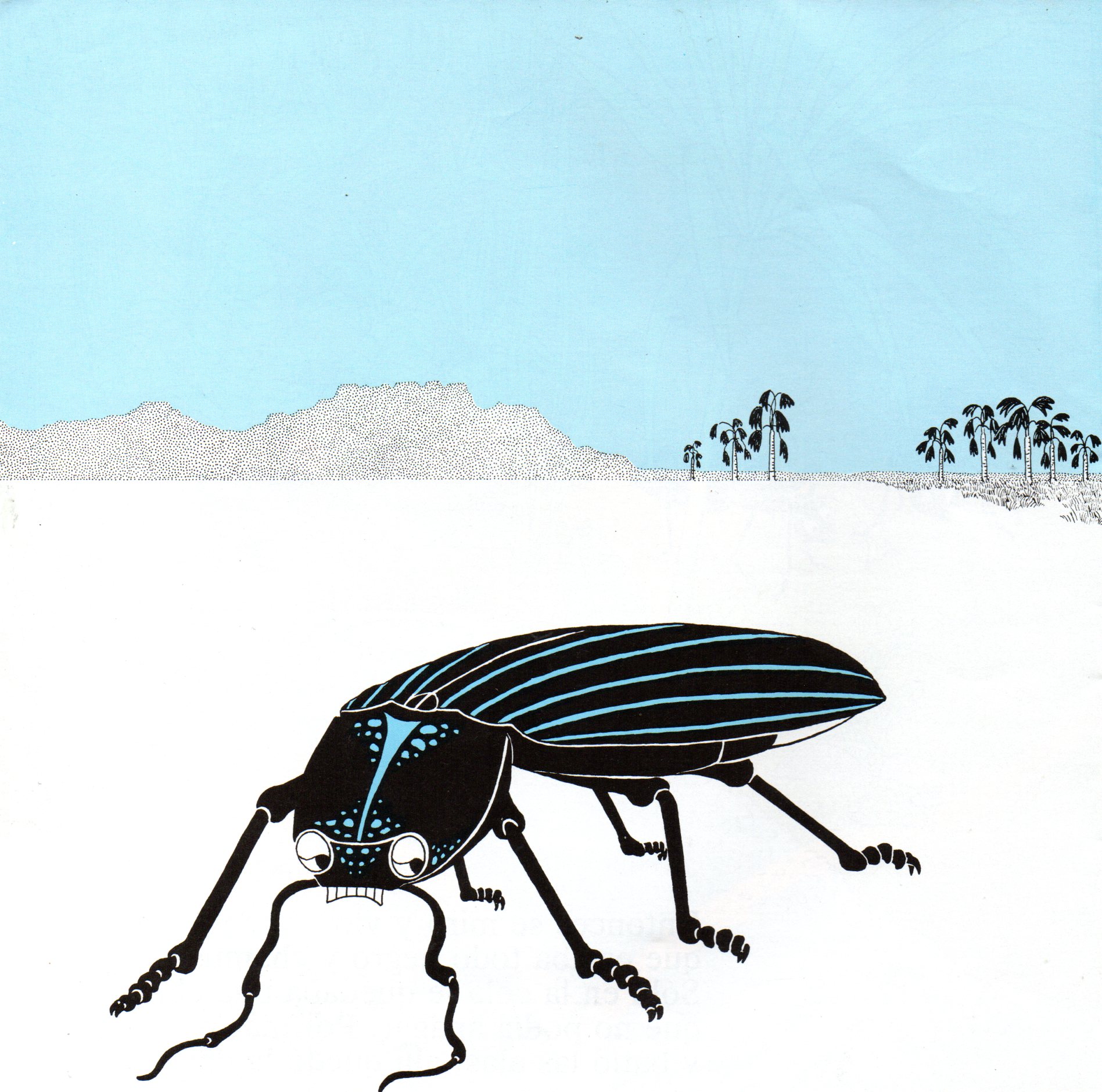 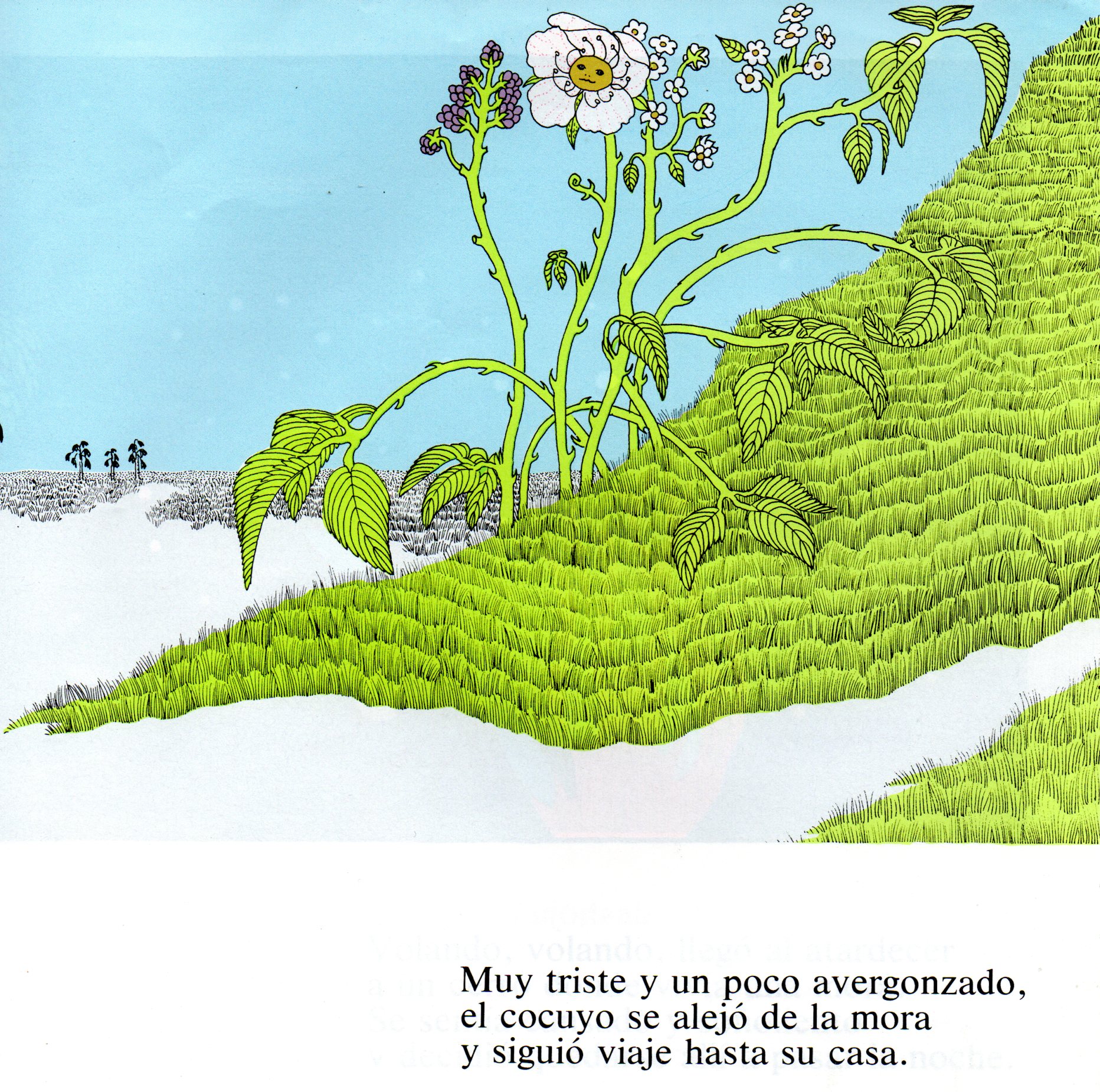 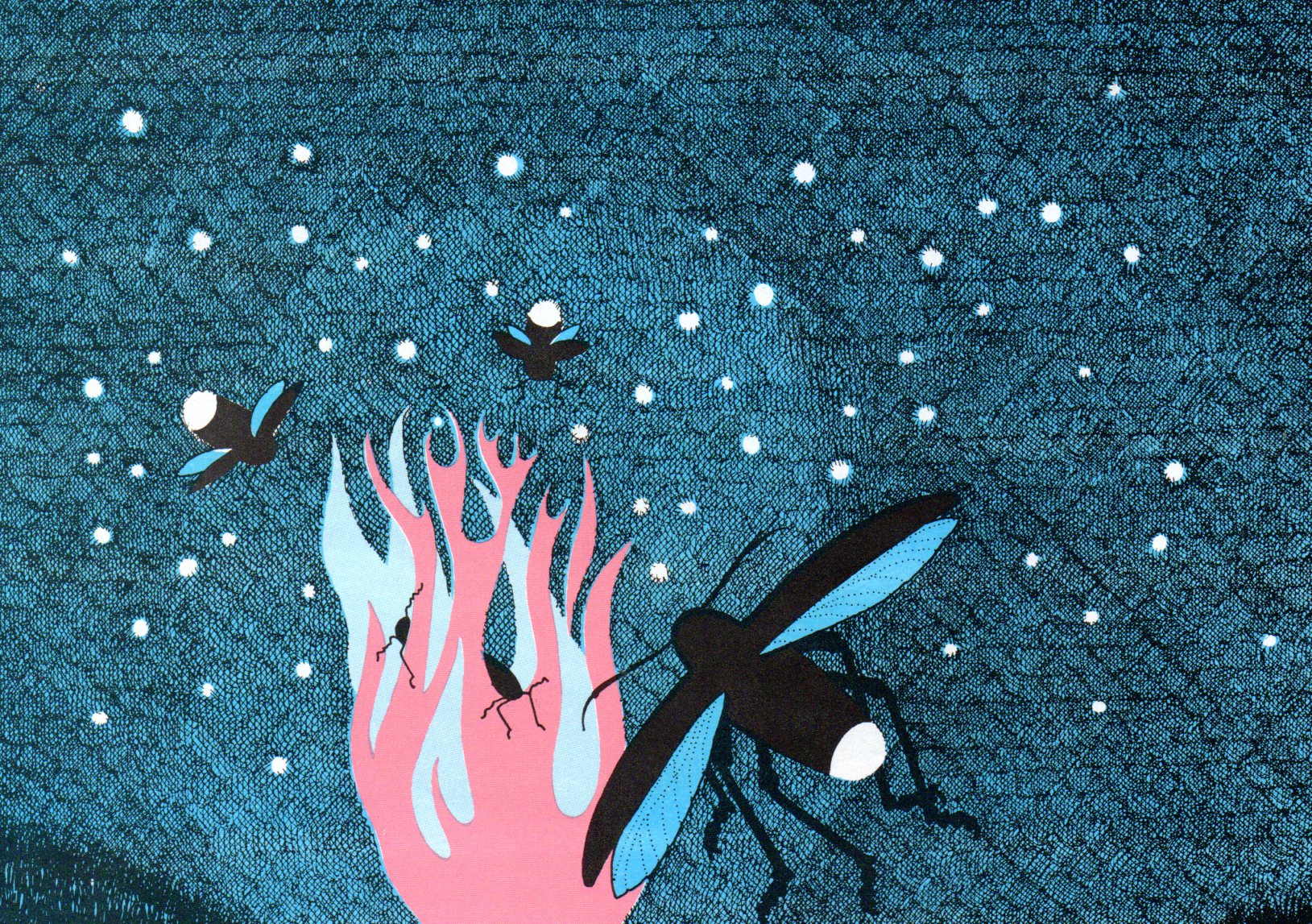 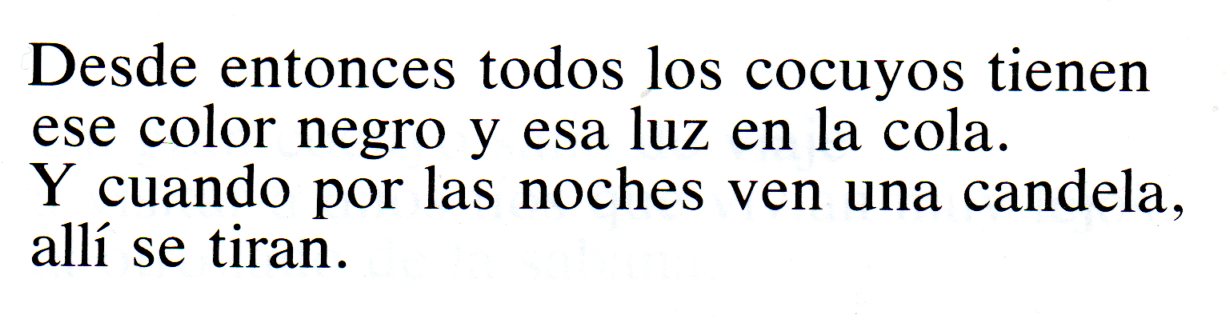 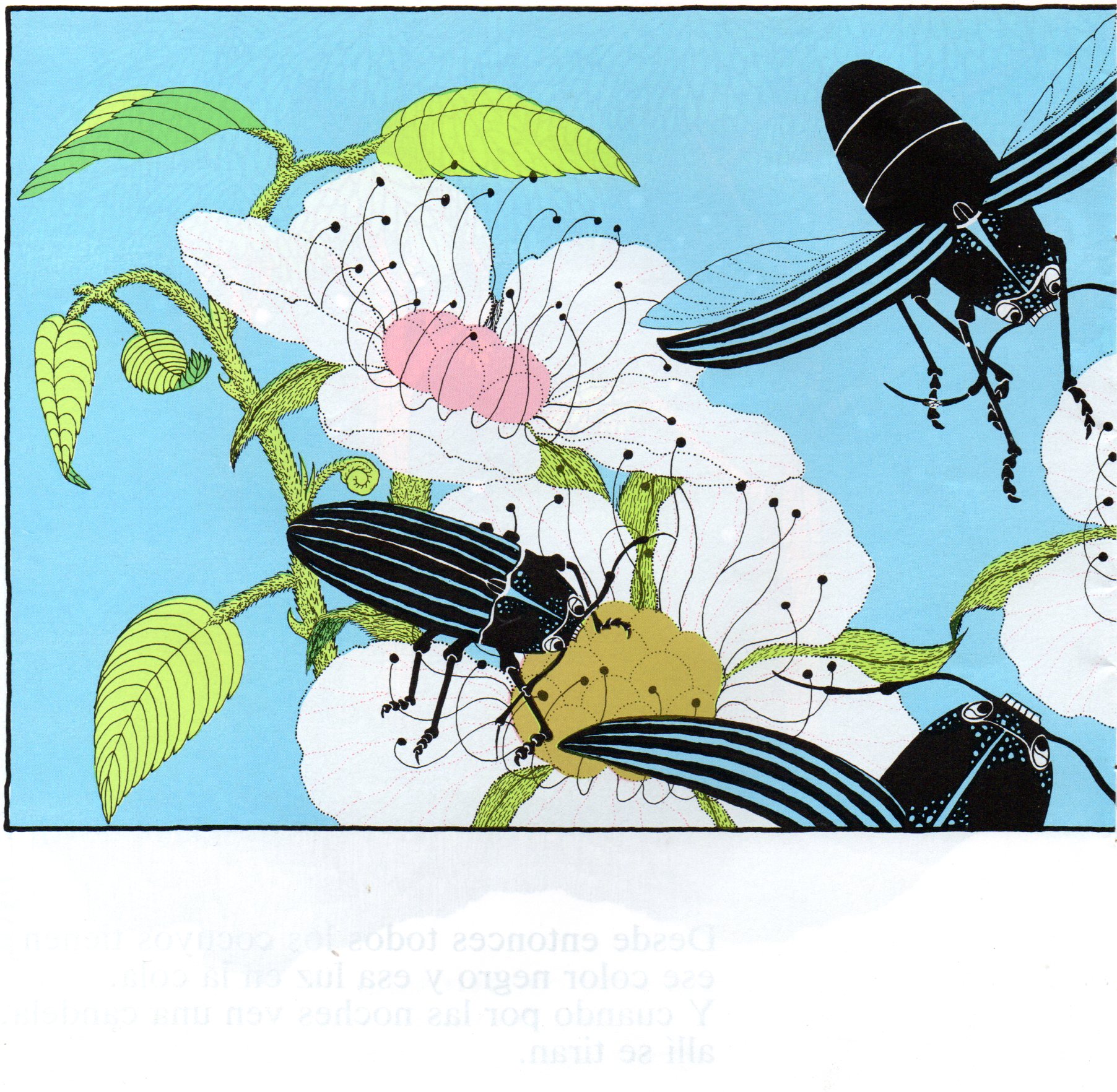 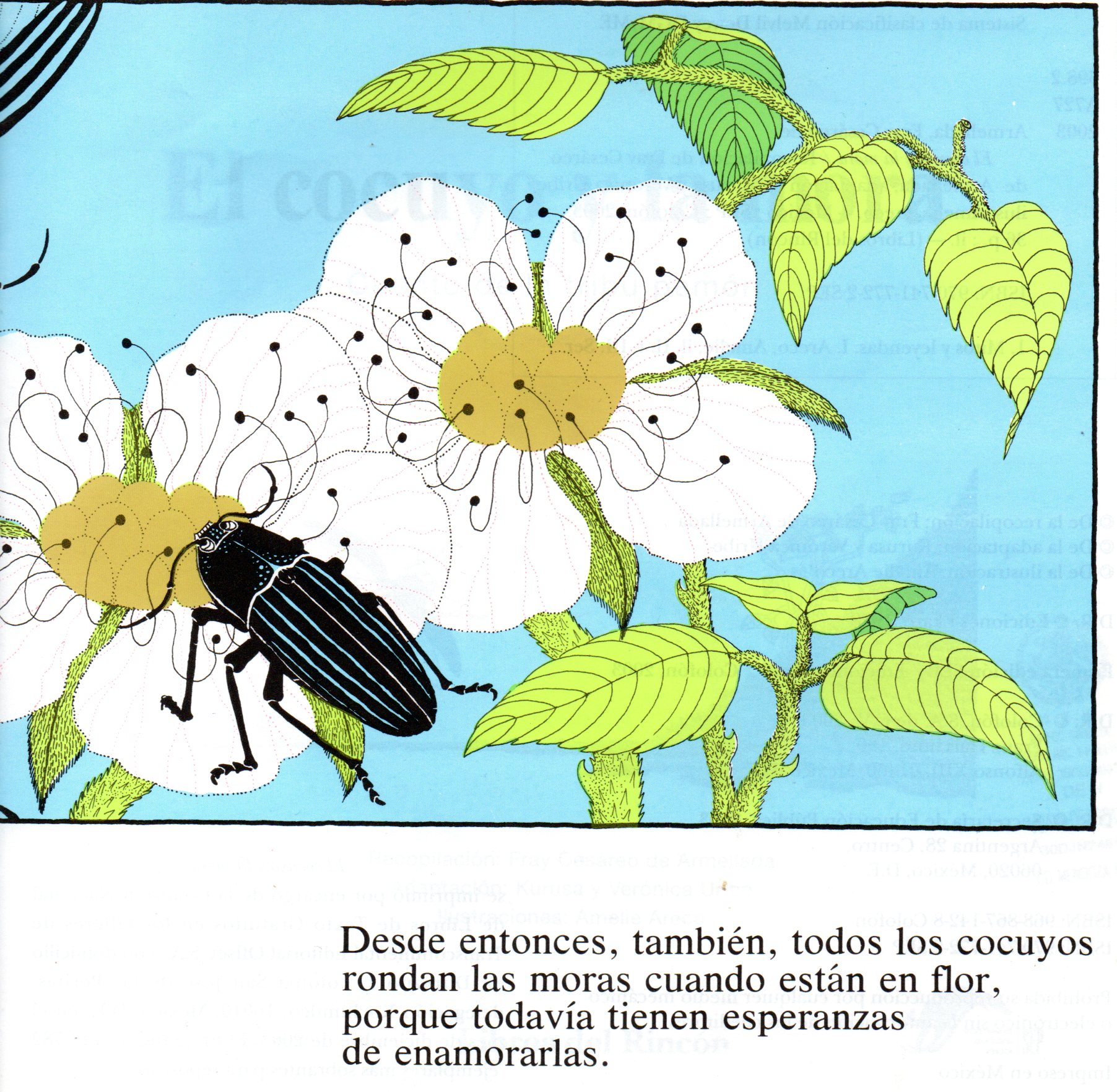 FIN
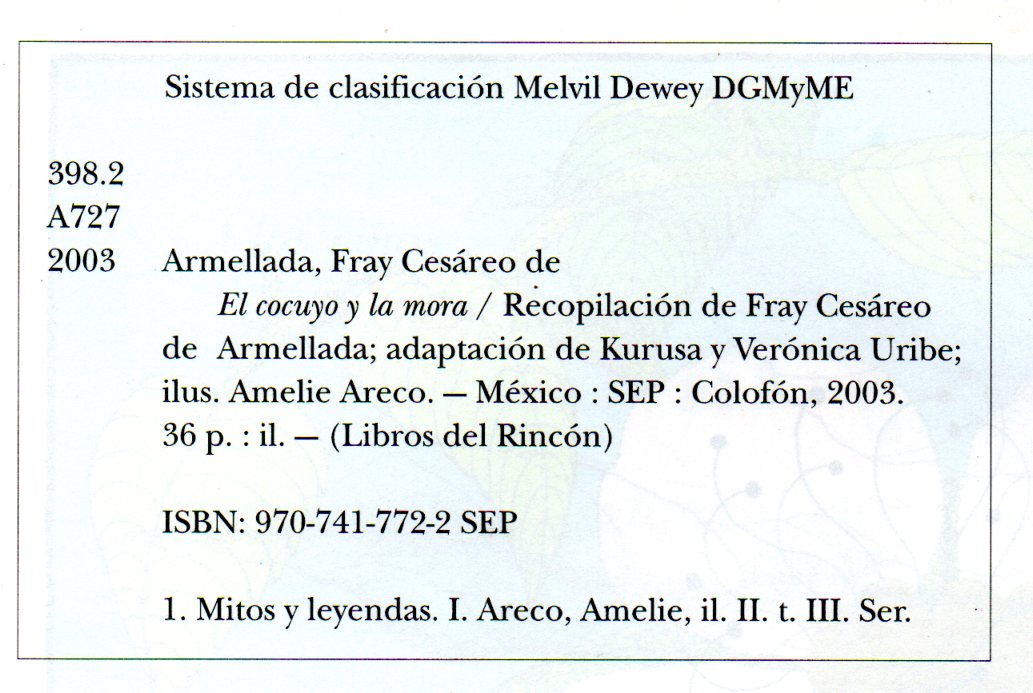 CORTESIA DE:
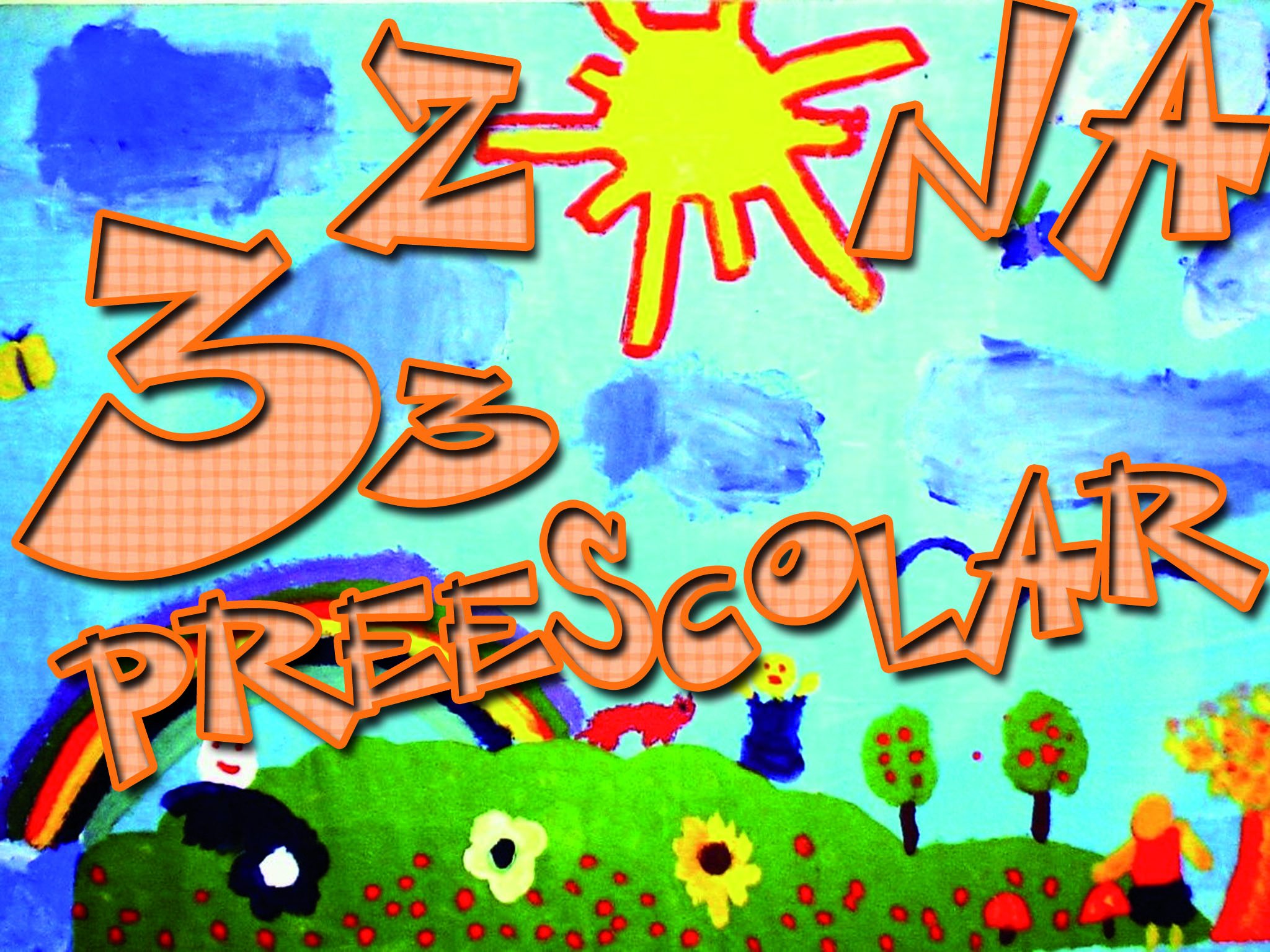